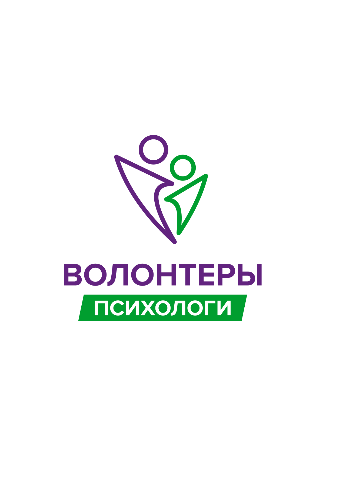 Программа разработана в рамках деятельности Тверского регионального отделения движения «Волонтеры-психологи»Авторы: Сыровая Г.А., Чегринцова В.Н., Сивас Ю.С.
БУЛЛИНГ И ННО
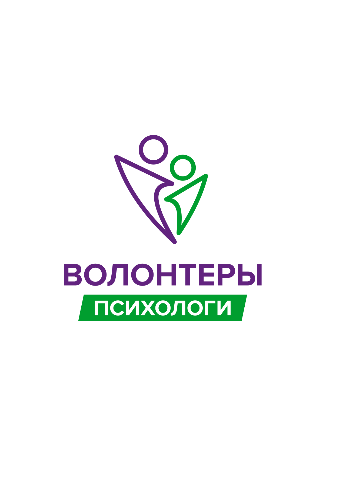 ВОЛОНТЕРЫ-ПСИХОЛОГИ
Наша почта: 
profcareer69@mail.ru

Телефон: 
8-900-011-16-26 
(Пн.-Чт. 10:00-18:00, Пт. 10:00-17:00)
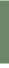 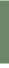 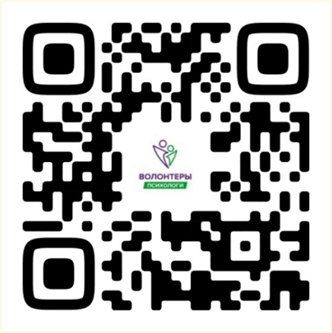 Наша группа ВКонтакте:
https://vk.com/profcareer69
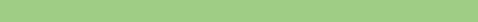 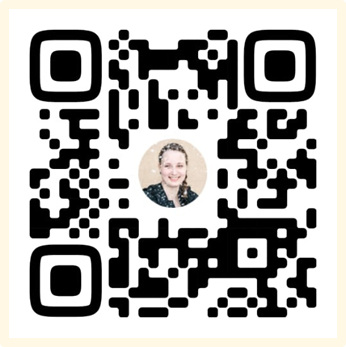 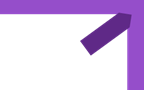 По вопросам волонтёрства писать Галине Сыровой
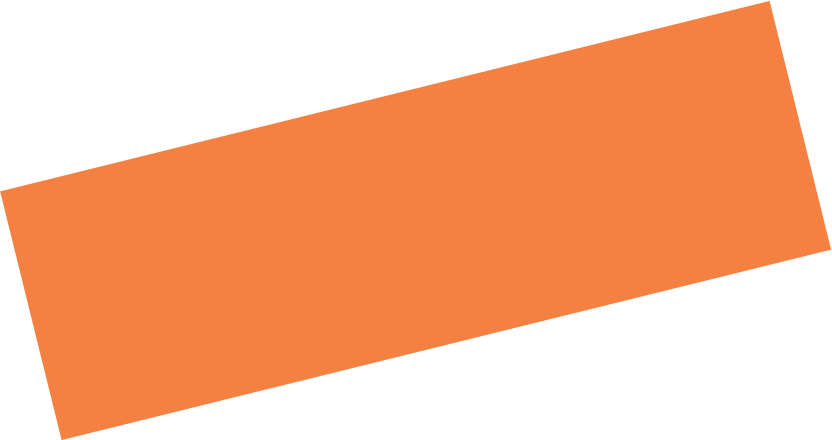 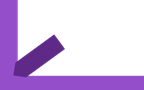 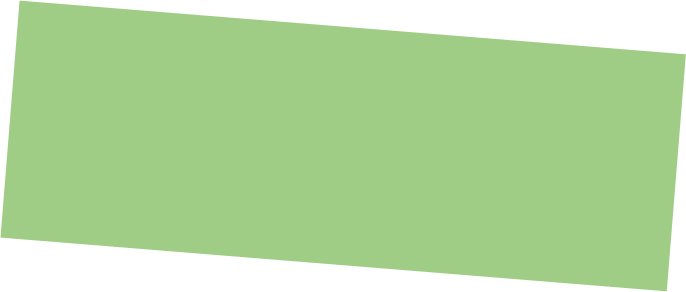 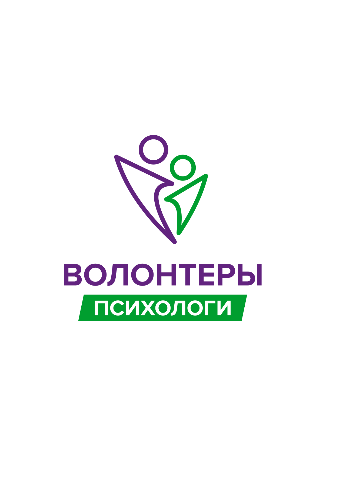 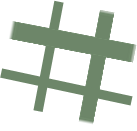 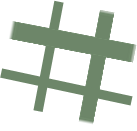 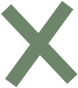 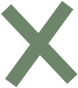 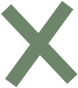 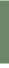 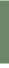 УПРАЖНЕНИЕ 
«ВСЕ, У КОГО»
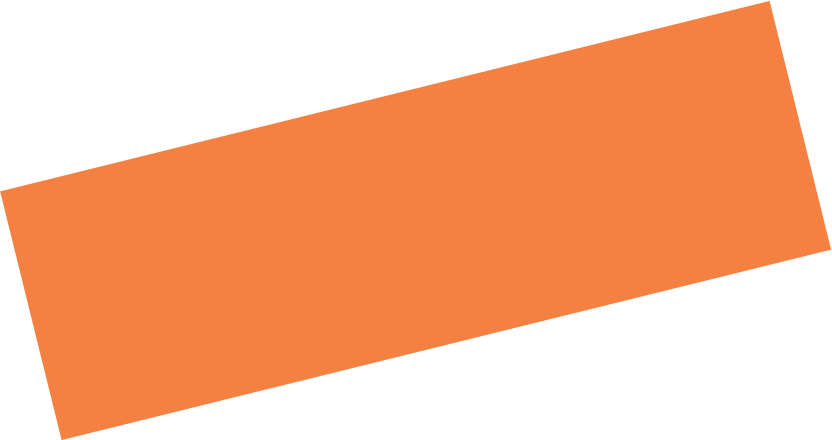 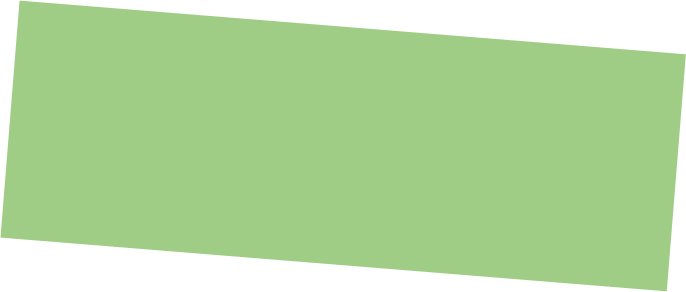 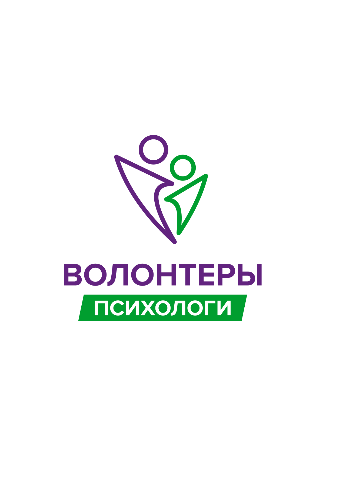 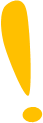 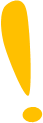 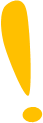 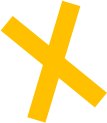 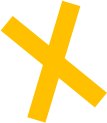 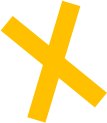 Буллинг (от английского bullying — запугивание, издевательство) — это систематическое и продолжительное психологическое и/или физическое насилие группы или одного человека над ребенком или взрослым. По данным ВОЗ, 42% школьников и 37% школьниц подвергаются издевательствам. Однако травля возникает не только в школе, но и на работе, в быту.
Сами по себе пинки, оскорбления, толчки или другие агрессивные действия не обязательно являются проявлениями буллинга — например, если это случилось единожды или в конфликте равносильных сторон.
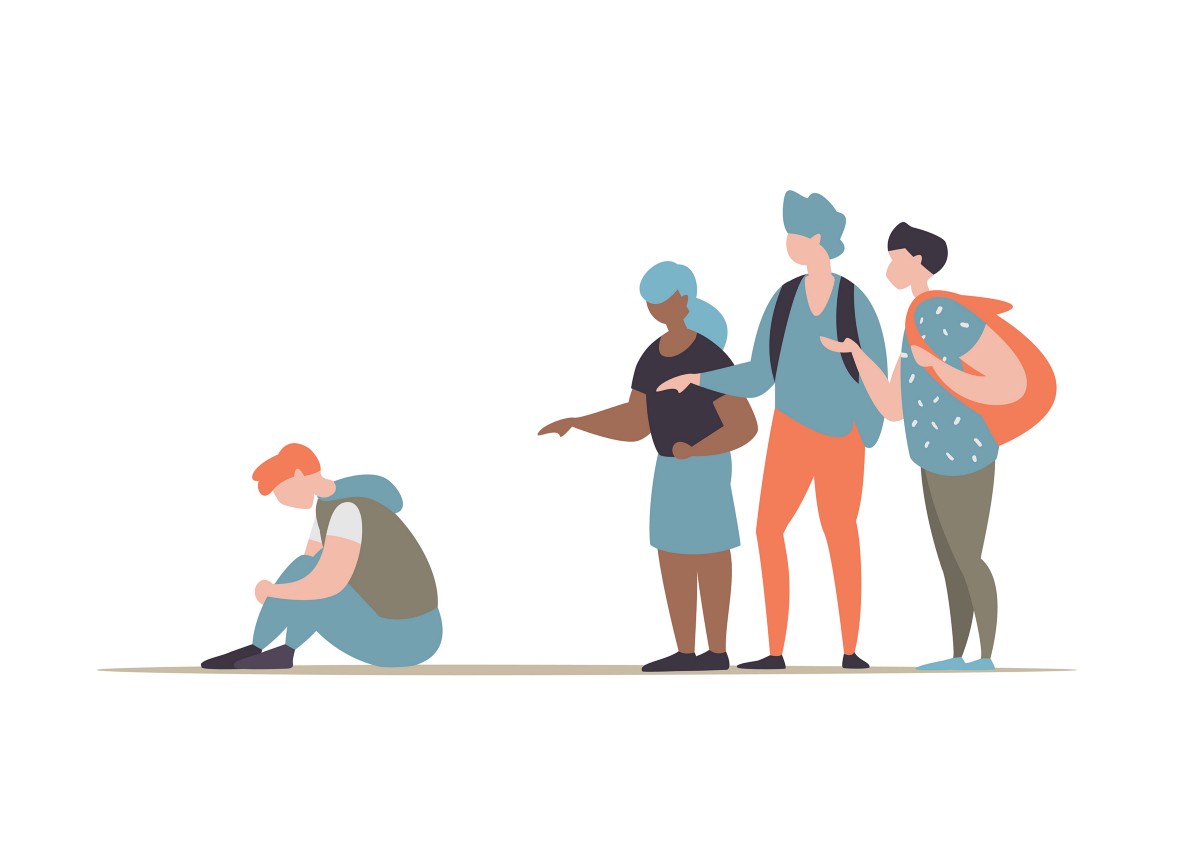 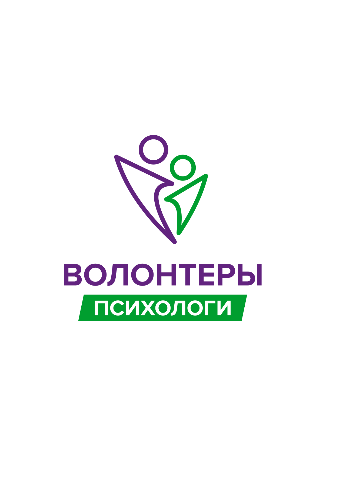 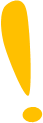 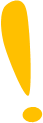 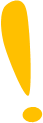 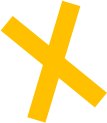 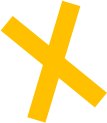 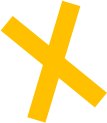 КОГДА ЖЕ МЫ ГОВОРИМ ИМЕННО О БУЛЛИНГЕ?
О травле речь идет только тогда, когда присутствуют следующие компоненты:

•обидчик и обиженный состоят в каких-либо отношениях;
•в этих отношениях присутствует дисбаланс власти и / или силы (моральной, физической) либо пострадавший считает, что этот дисбаланс есть;
•агрессор (по-другому называется буллером, буллем) целенаправленно вредит;
•акты агрессии повторяются систематически на протяжении длительного времени.
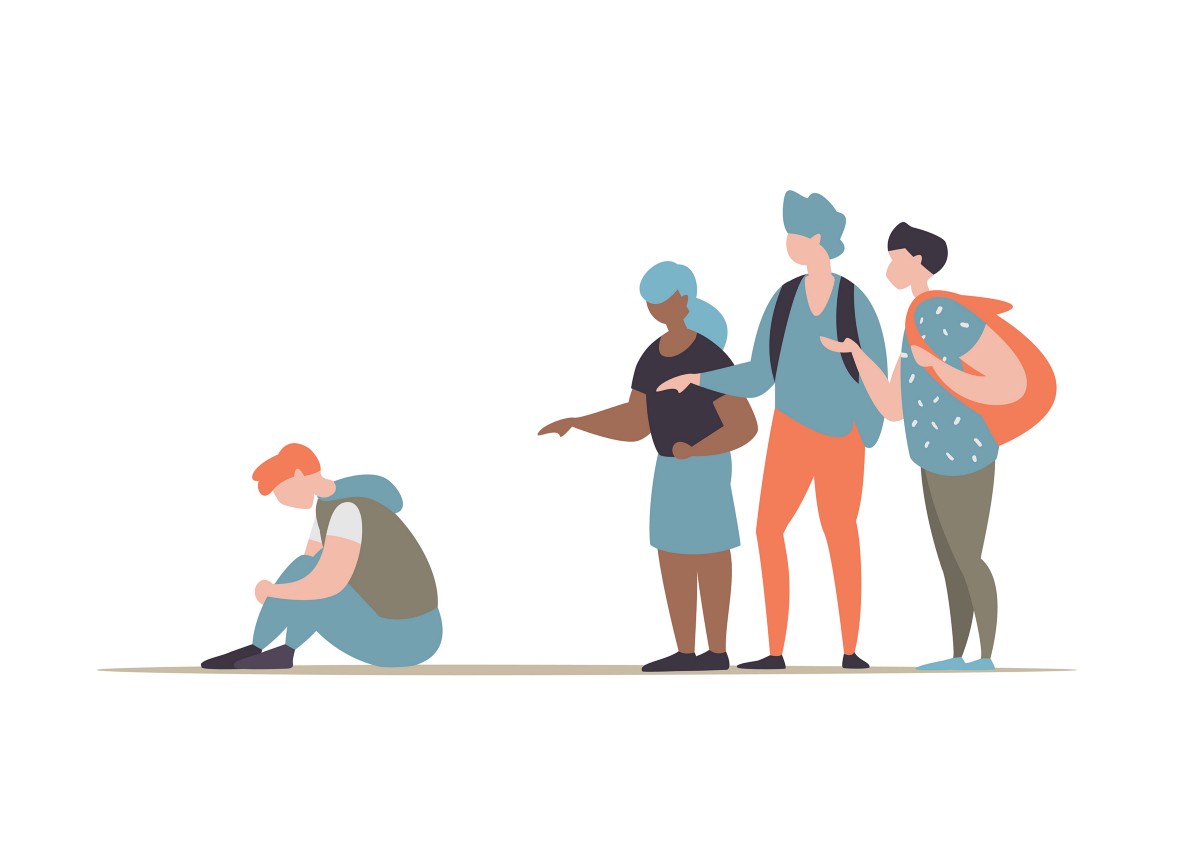 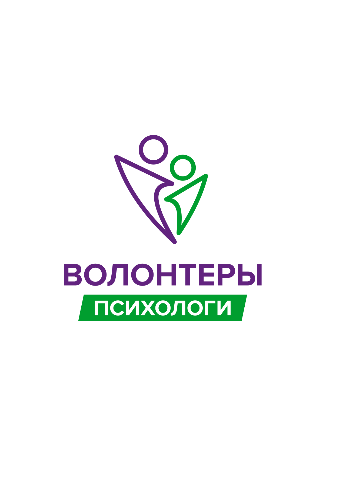 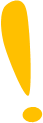 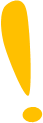 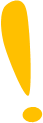 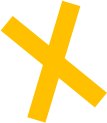 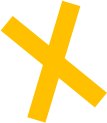 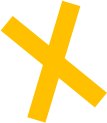 КАКИЕ ПРОЯВЛЕНИЯ БУЛЛИНГА ВЫ ЗНАЕТЕ?
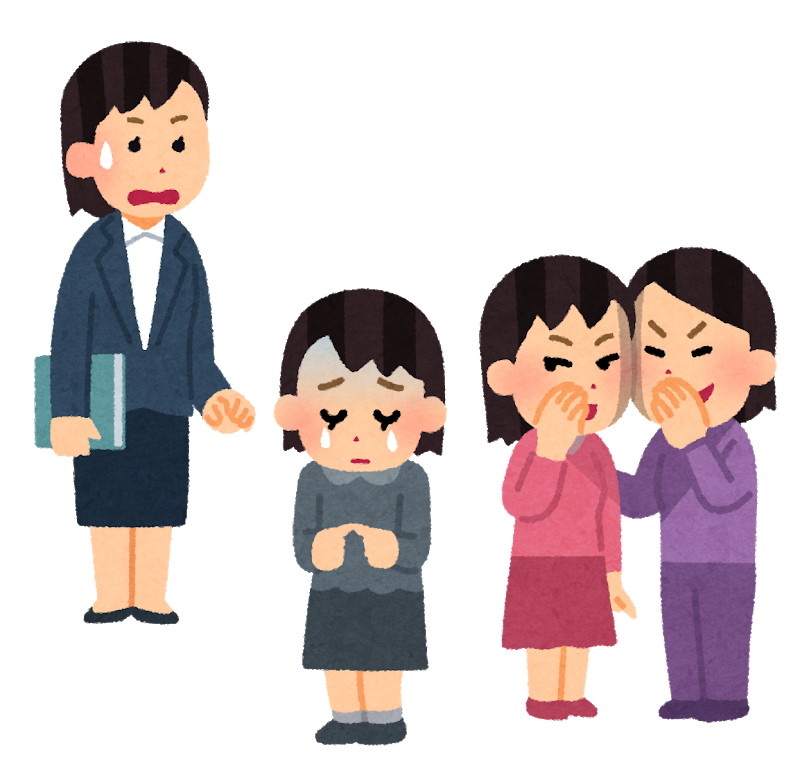 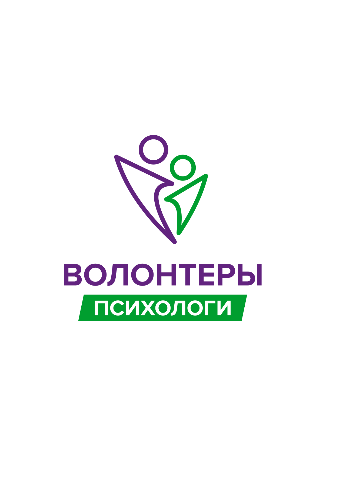 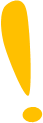 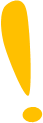 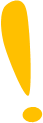 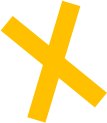 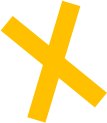 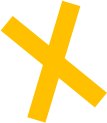 УЧАСТНИКИ БУЛЛИНГА
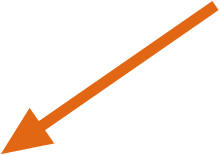 АГРЕССОР (БУЛЛЕР, БУЛЛИ)
ПОСЛЕДОВАТЕЛИ
СВИДЕТЕЛИ:
-ДЕТИ (ОДНОКЛАССНИКИ, ДРУГИЕ УЧЕНИКИ)
-ВЗРОСЛЫЕ (УЧИТЕЛЯ, РОДИТЕЛИ)
ЖЕРТВА
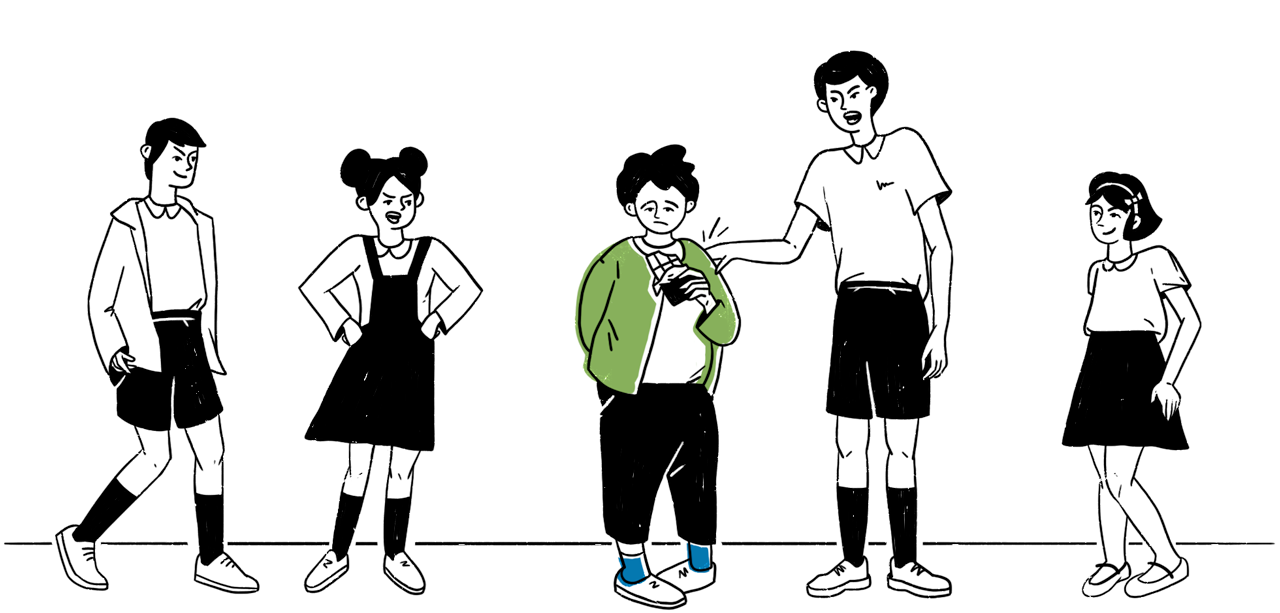 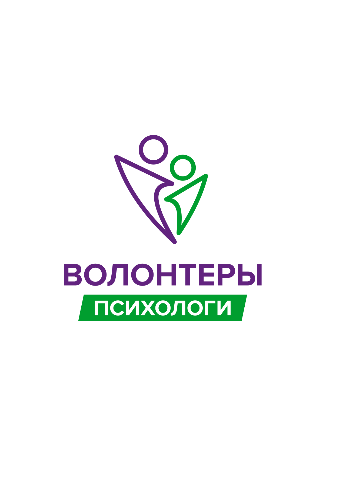 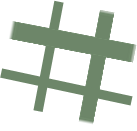 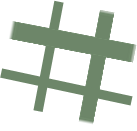 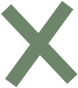 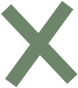 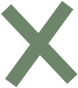 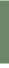 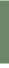 Кейс 1
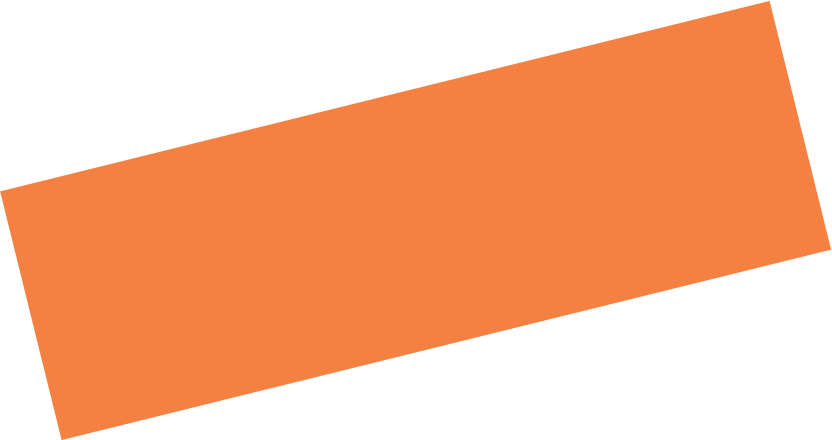 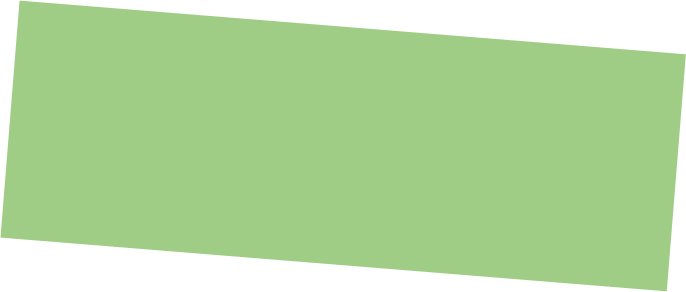 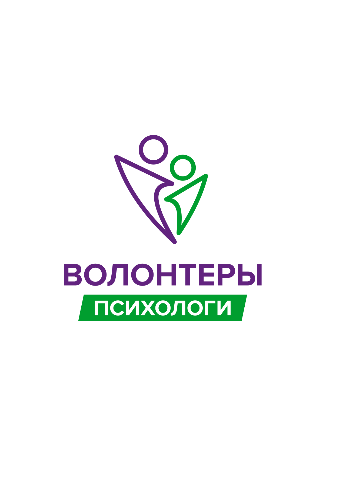 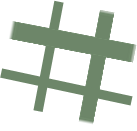 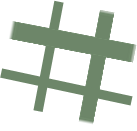 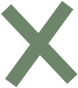 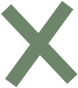 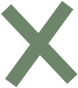 Рекомендации для буллеров:
1.Осознайте опасность такого поведения. Помните, что большинство агрессоров в будущем становятся зависимыми и встают на преступный путь.
2.Подумайте, что занижает вашу самооценку, пугает или тревожит вас.
3.Подумайте: почему вы причиняете боль другому? Что вы чувствуете после этого? С чем агрессия помогает справиться? Можно ли преодолеть это другими путями?
4.Поговорите о том, что вас тревожит со взрослыми или другом.
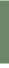 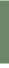 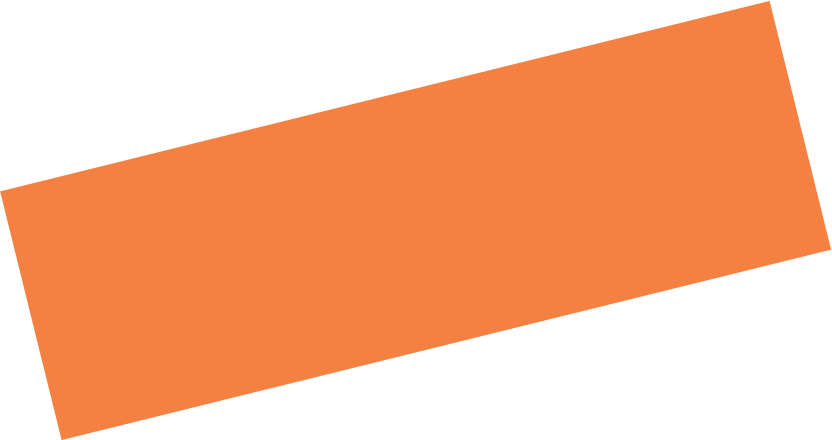 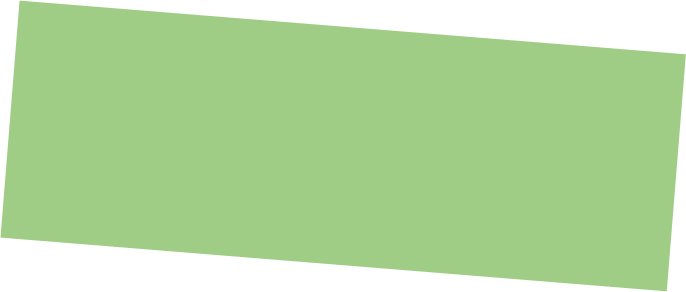 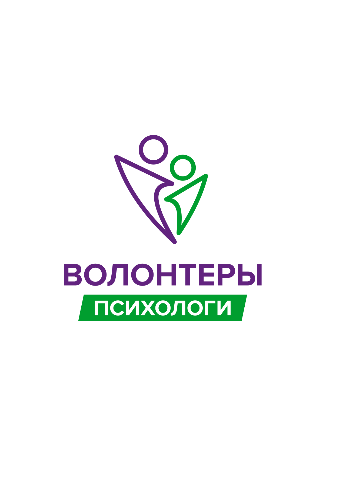 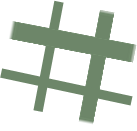 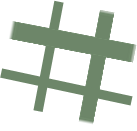 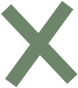 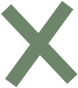 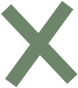 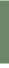 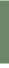 Кейс 2
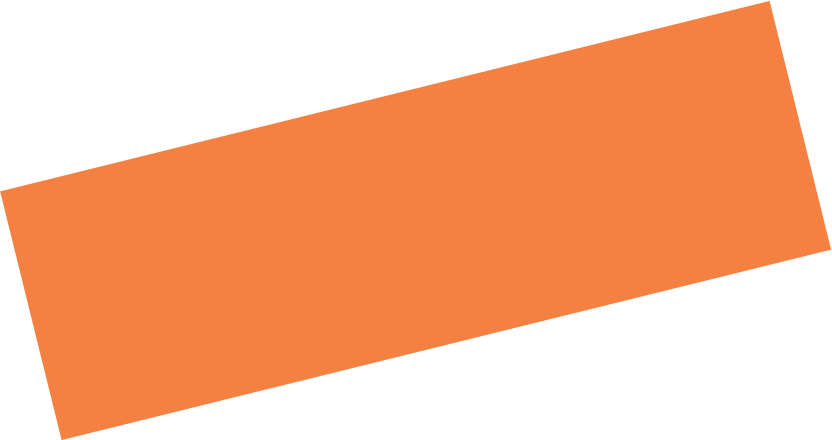 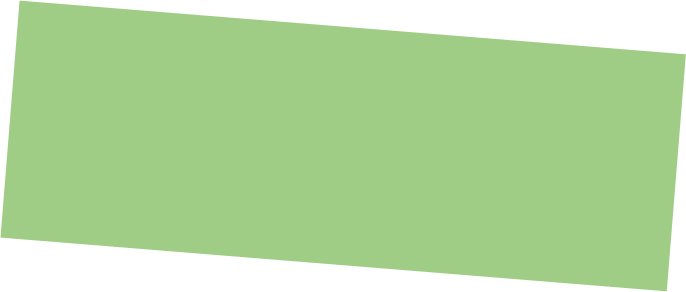 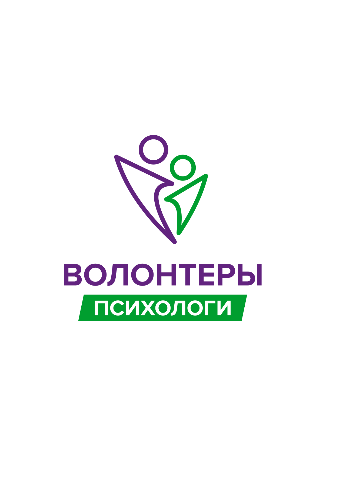 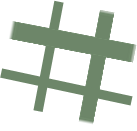 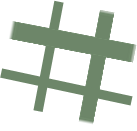 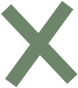 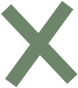 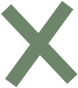 Рекомендации для свидетелей травли:
1.Расскажите о случившемся хоть кому-нибудь.
2.Не поддерживайте буллера, даже если боитесь, что он переключится на вас.
3.Проявите сочувствие к тому, над кем издеваются, и предложите свою поддержку. Например, если его мама и папа не хотят помогать, то вы можете обратиться к своим родственникам или учителям.
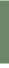 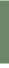 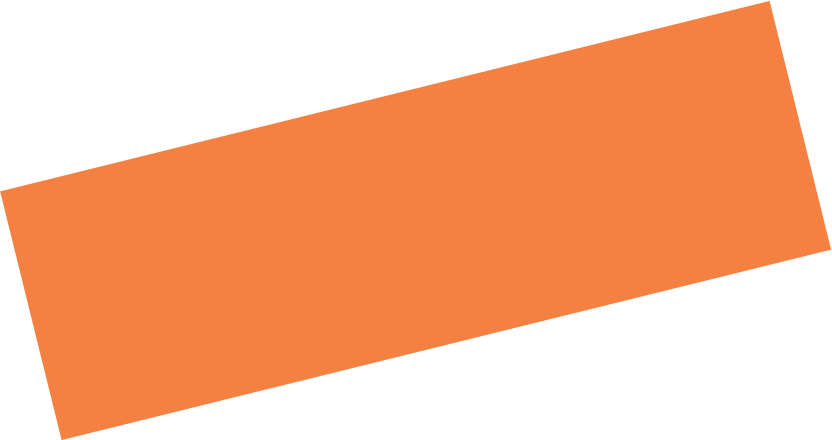 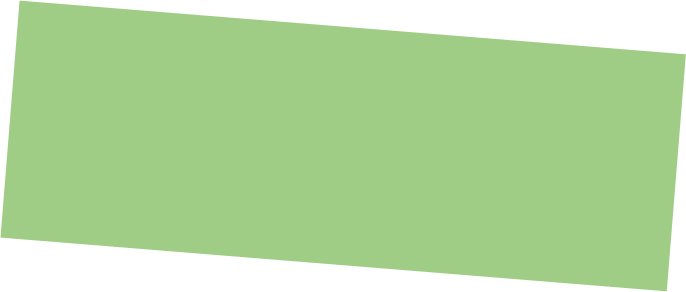 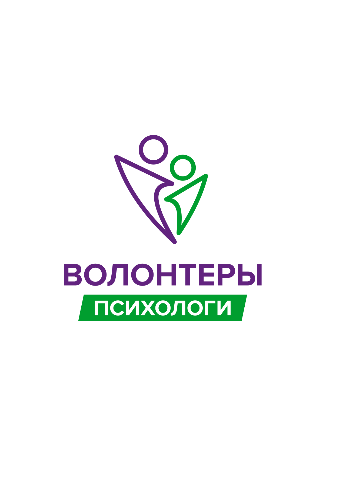 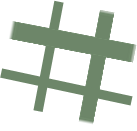 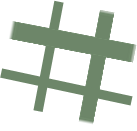 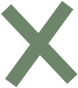 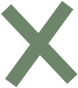 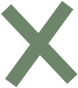 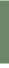 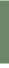 Кейс 3
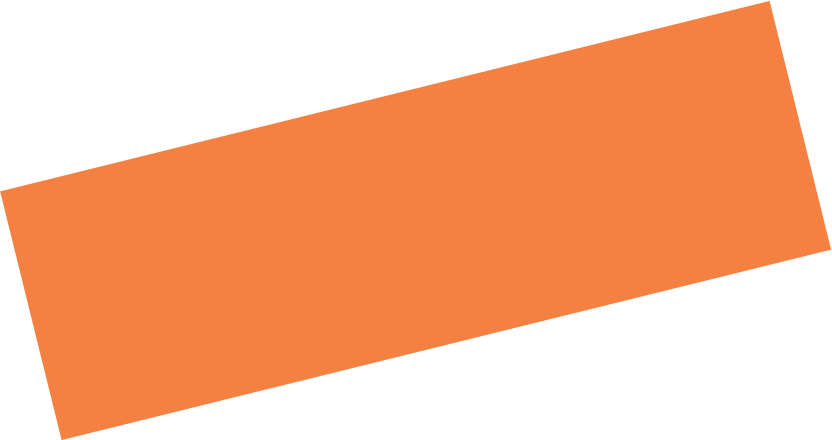 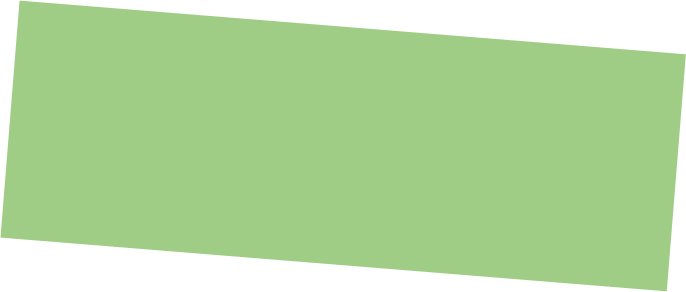 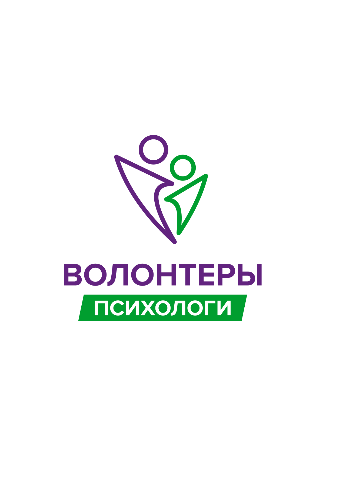 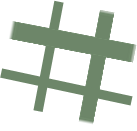 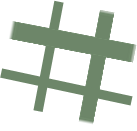 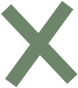 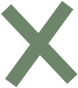 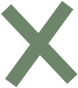 Рекомендации для школьников, подвергшихся травле:
1.Обратитесь за поддержкой к взрослым и расскажите обо всем случившемся.
2.Если не можете обратиться к взрослым, то воспользуйтесь детским телефоном доверия: 8-800-2000-122.
3.Не вините себя в том, что происходит, не стыдитесь этого. Дело не в вас, а в том, кто нападает.
4.Не замыкайтесь и не становитесь хулиганами, чтобы отвести внимание от себя или отыграться на другом.
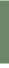 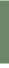 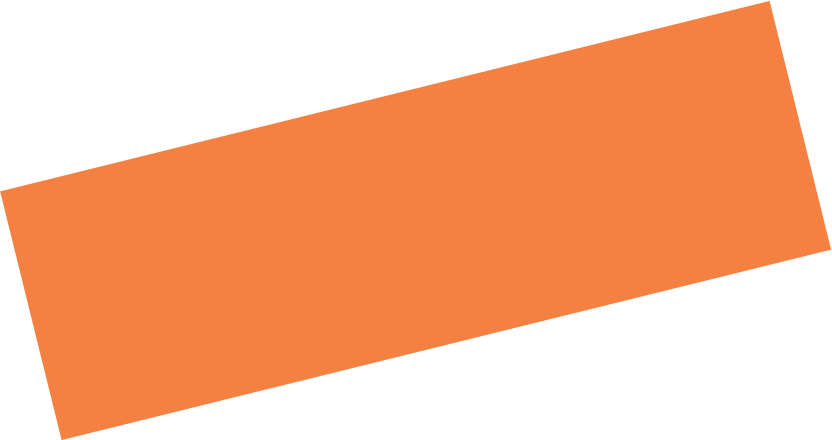 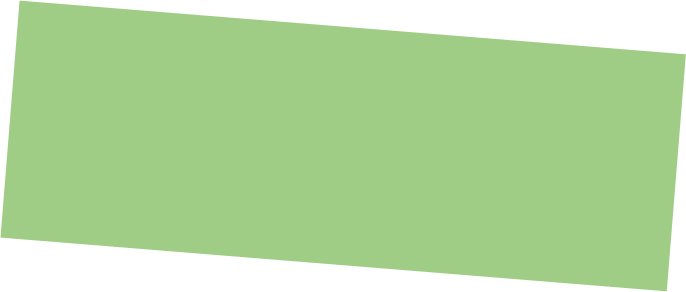 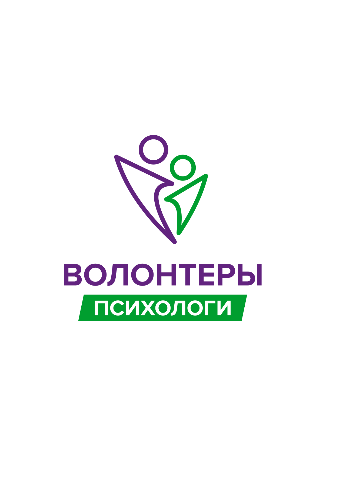 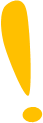 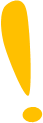 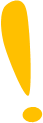 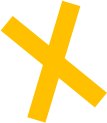 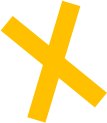 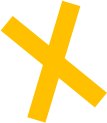 Что делать, если тебя дразнят?

Сохраняй спокойствие, не давай реакции на прозвища и дразнилки
Уверенно и спокойно попроси прекратить
Не поддавайся на провокации
Подготовь ответы заранее
Неожиданное поведение
Покинь ситуацию, если чувствуешь, 
что больше не можешь сопротивляться давлению
7. Обратиться за помощью к взрослым
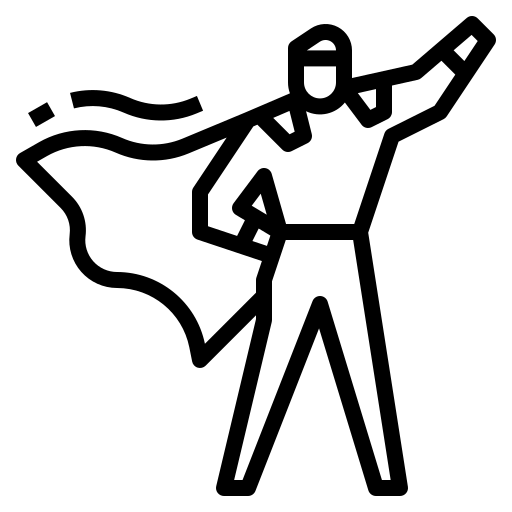 К ненасильственному общению
К последствиям
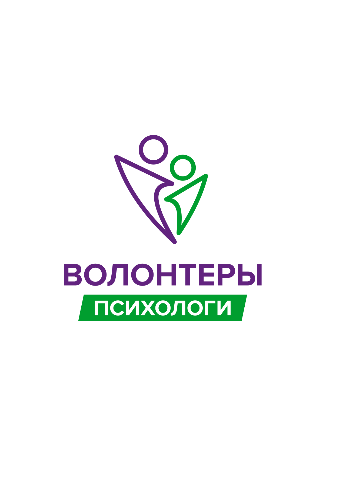 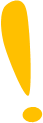 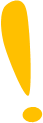 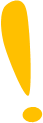 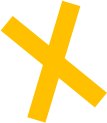 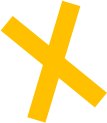 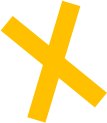 ПОСЛЕДСТВИЯ ТРАВЛИ
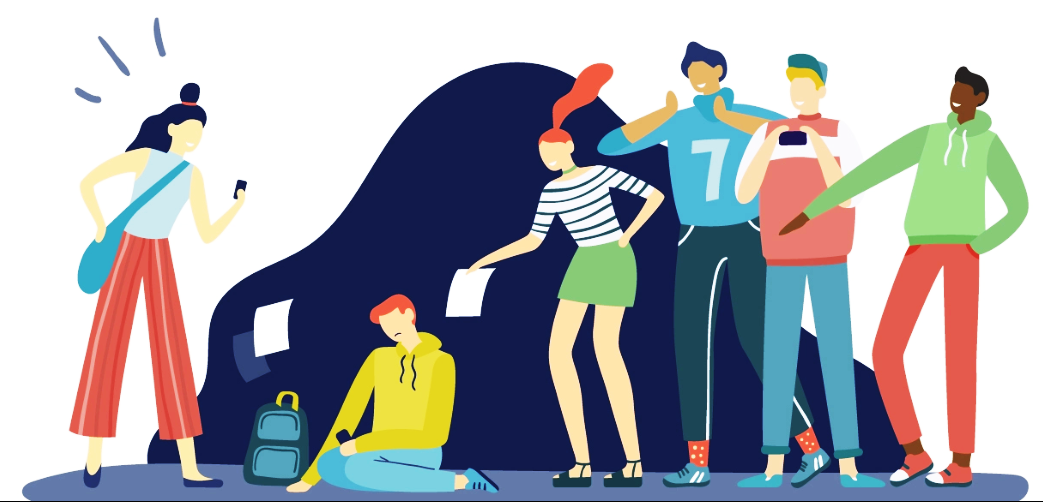 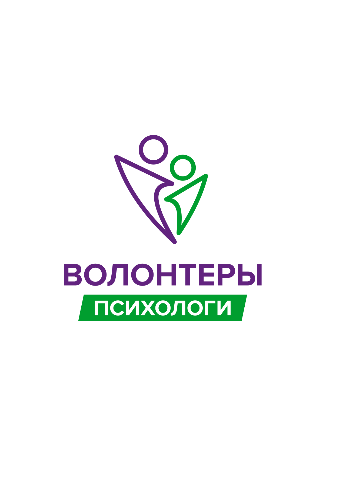 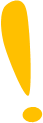 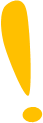 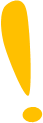 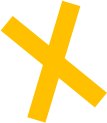 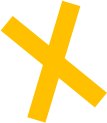 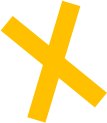 ПСИХОЛОГИЧЕСКИЕ:
- для жертв: депрессия, тревожность, заниженная самооценка, проблемы в обучении
- для буллера: проблемы со здоровьем, антисоциальное поведение
- для наблюдателя: тревога и неуверенность, схожие с жертвами чувства

Издевательства наносят как краткосрочный, так и долгосрочный вред здоровью, а также социальному и психологическому благополучию.
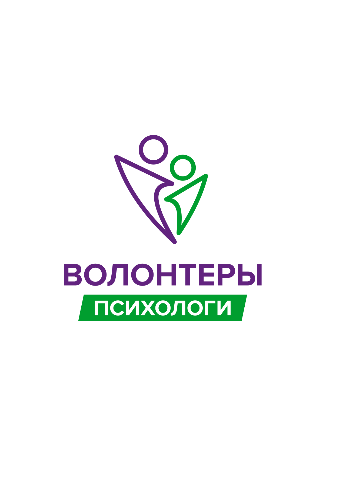 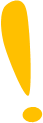 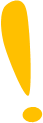 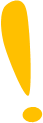 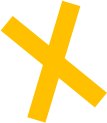 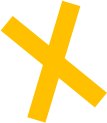 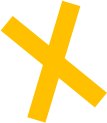 ПОСЛЕДСТВИЯ ДЛЯ ЗДОРОВЬЯ:

- зависимости (алкоголизм, наркомания);
- проблемы в сексуальной сфере;
- психические расстройства;
- трудности с поиском и сохранением работы;
- расстройства пищевого поведения;
- агрессия и аутоагрессия (нанесение самоповреждений, негативное и грубое отношение к себе);
- плохой аппетит, боли в животе
- головные боли, нарушения сна, усталость
- частые простудные заболевания.
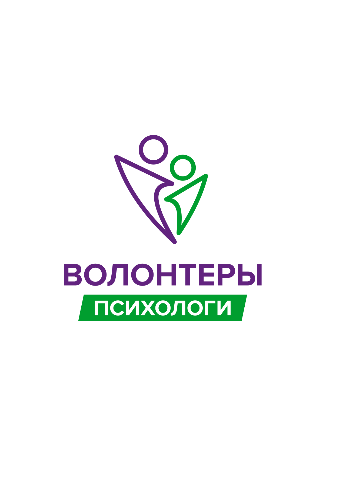 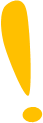 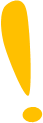 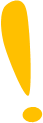 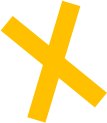 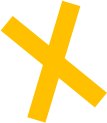 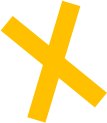 СОЦИАЛЬНЫЕ ПОСЛЕДСТВИЯ:

трудности в адаптации в обществе: 
для жертв - чувствуют себя одинокими, сложно заводить друзей, социальная незрелость;
для буллеров - чувствуют себя изолированными от общества

- буллинг приводит к ПТСР, депрессии, тревожным расстройствам
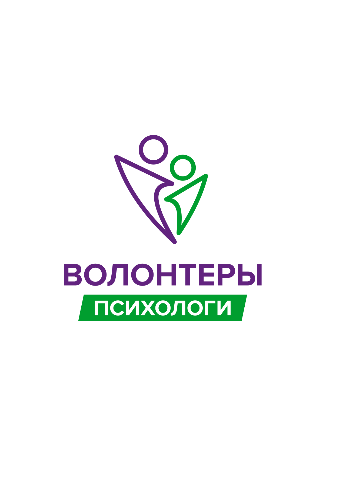 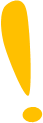 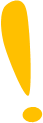 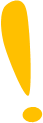 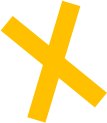 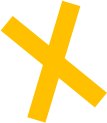 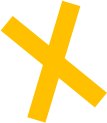 ПСИХОЛОГИЧЕСКИЙ ПОРТРЕТ УЧАСТНИКОВ БУЛЛИНГА В ШКОЛЕ
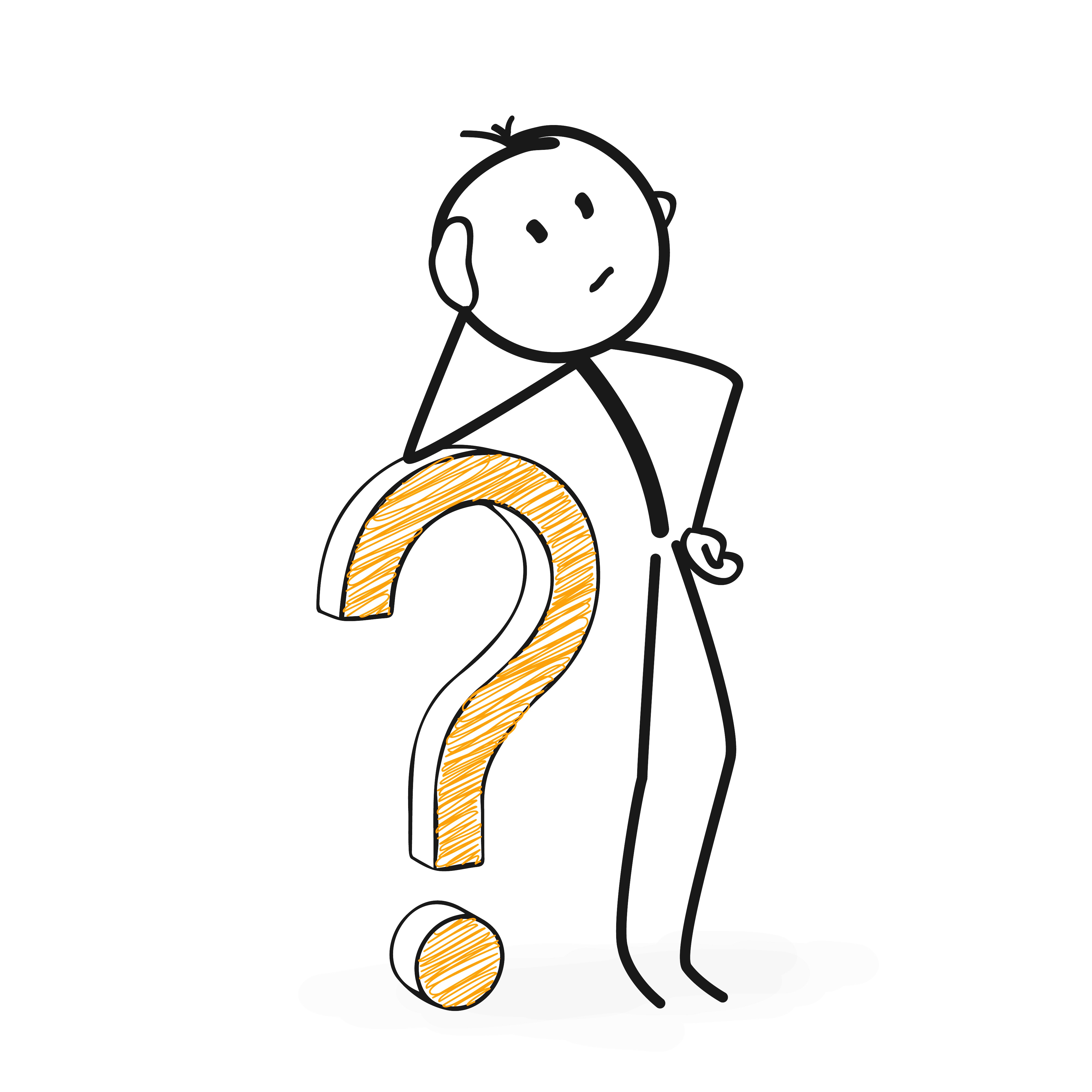 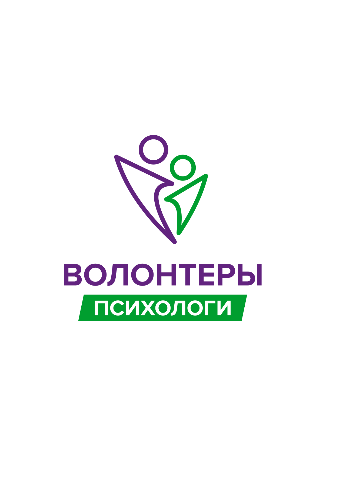 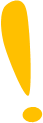 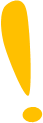 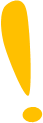 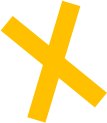 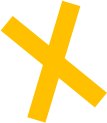 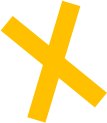 ВОЗМОЖНЫЕ ХАРАКТЕРИСТИКИ ЖЕРТВЫ БУЛЛИНГА:
  -Особенности внешнего вида;
      -Демонстрация своих способностей (успехи в учебе);
           -Поведенческие особенности: самоуверенность, излишнее 
              хвастовство, вызывающая манера поведения или стиль 
                 поведения жертвы;
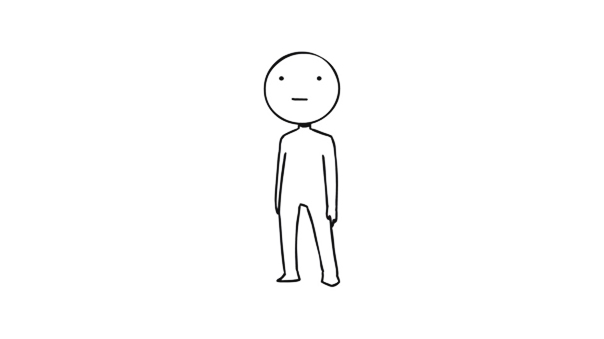 -Особое положение ученика (называемые любимчики, ребята, 
      сильно отличающиеся по финансовому положению от остальных);
         -Новаторство и энтузиазм;
              -Пол: девочки подвергаются буллингу чаще, мальчиков-                     
                  буллеров значительно больше, чем девочек;
                      -Личная неприязнь;
                         -Статус новичка;
                             -Недостаточные знания.
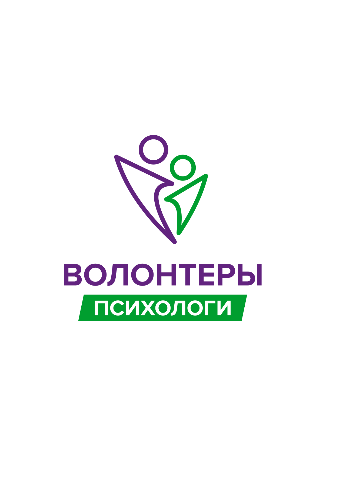 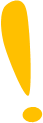 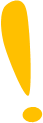 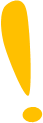 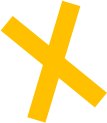 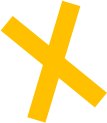 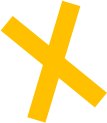 БУЛЛЕРАМИ МОГУТ СТАТЬ:
• Активные, общительные дети, претендующие на роль лидера в классе;
• Агрессивные дети;
• Дети, стремящиеся быть в центре внимания;
• Дети, делящие всех на "своих" и "чужих";
• Максималисты, не желающие идти на 
компромиссы;
• Дети со слабым самоконтролем;
• Дети, не обученные другим способам 
добиваться своих целей и строить общение.
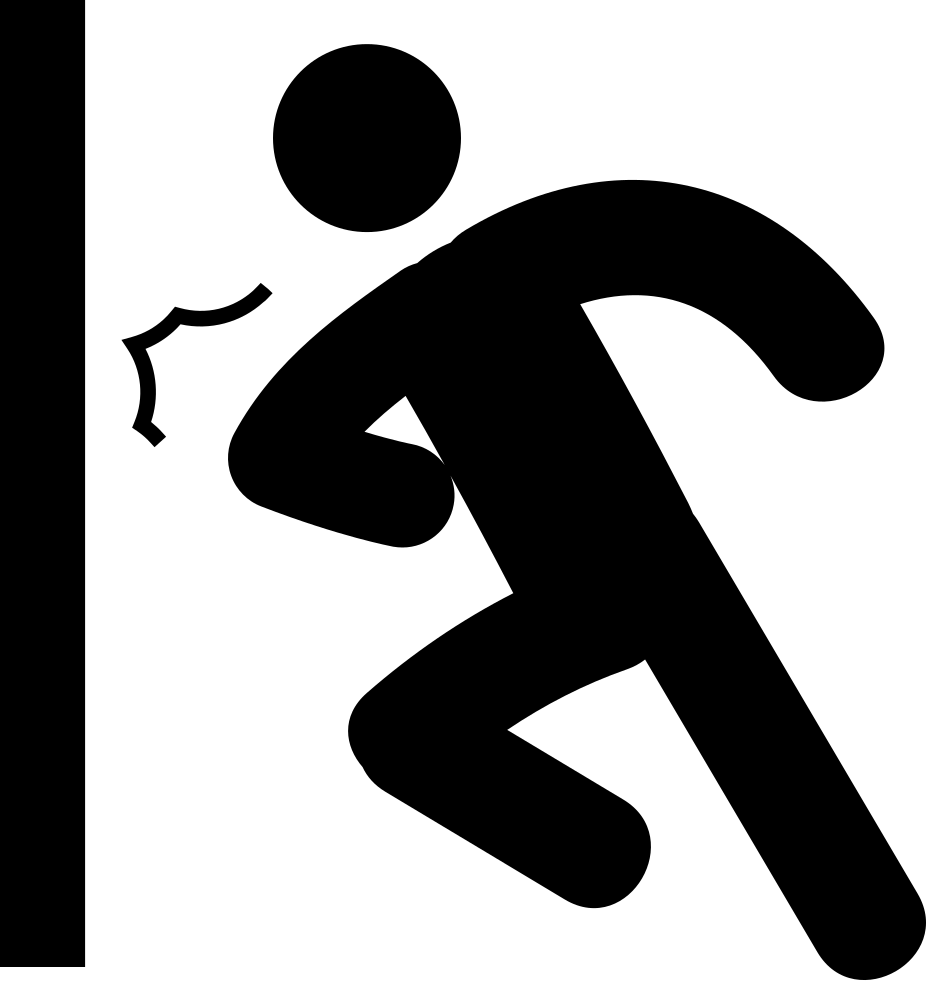 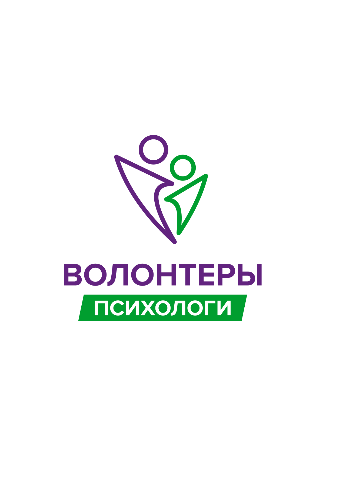 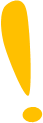 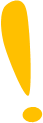 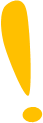 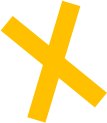 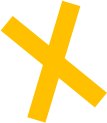 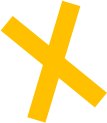 ДЛЯ БУЛЛЕРОВ ХАРАКТЕРНЫ:
• Импульсивность;
• Раздражительность;
• Эмоциональная неустойчивость;
• Завышенная самооценка;
• Враждебность (агрессивность);
• Отсутствие коммуникативных навыков при внешнем соблюдении общепринятых норм и правил;
• Склонность ко лжи или жульничеству;
• Социальные нормы и правила размыты и необязательны к исполнению.
• Испытывает презрение к более слабым. Физическое развитие в норме или выше.
• Возвышенное положение в обществе.
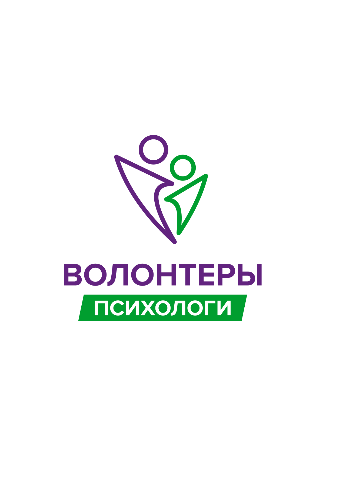 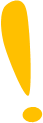 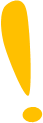 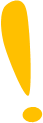 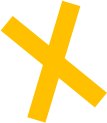 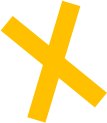 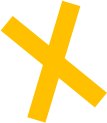 КТО ЧАЩЕ ВСЕГО СТАНОВИТСЯ ПРЕСЛЕДОВАТЕЛЯМИ, ПОМОЩНИКАМИ БУЛЛЕРОВ:

• Легко поддающиеся влиянию окружающих дети;
• Дети, которые всегда стремятся следовать правилам, собственным стандартам;
• Дети, не склонные признавать свою ответственность за происходящее;
•Часто подверженные жесткому контролю со стороны старших дети;
• Не уверенные в себе, очень дорожащие «дружбой», оказанным доверием со стороны лидеров класса.
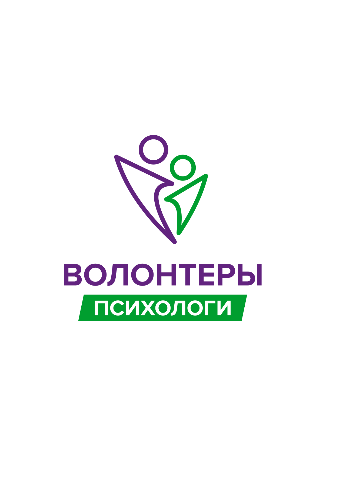 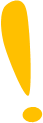 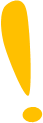 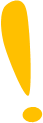 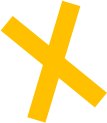 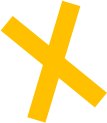 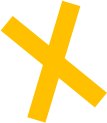 ПОВЕДЕНИЕ СВИДЕТЕЛЕЙ БУЛЛИНГА

ДЕТИ:
1. Они боятся последствий. У них отмечается страх совершения подобного с тобой, злорадство по этому поводу («Слава богу, не я»), беспомощность, что не можешь оказать помощь ближнему.
2. Они переживают потребности к бегству от ситуации буллинга, чтобы не быть в неё втянутыми, чтобы она не разрушила их душевный комфорт.
3. Они переживают желание присоединиться 
к травле.
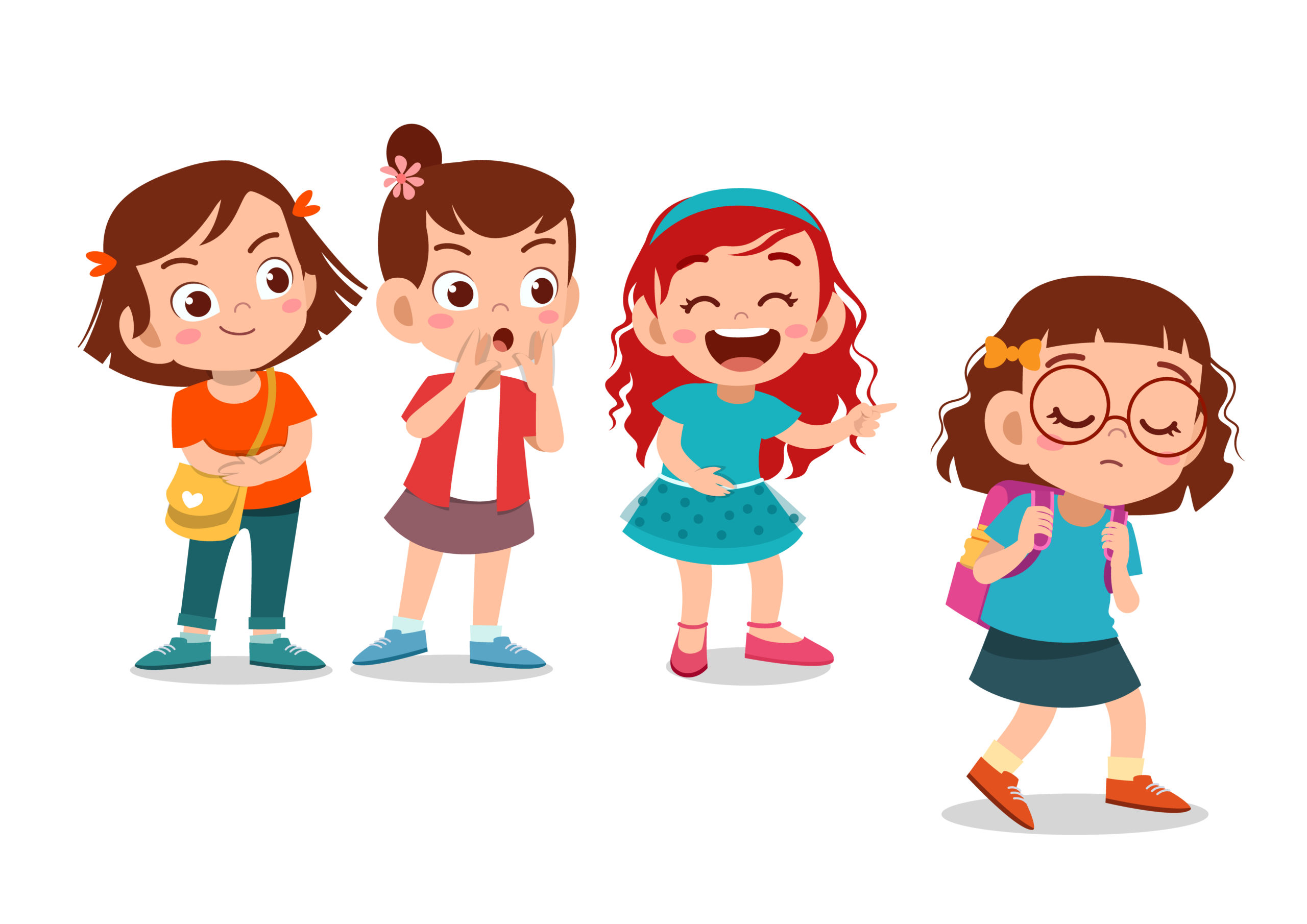 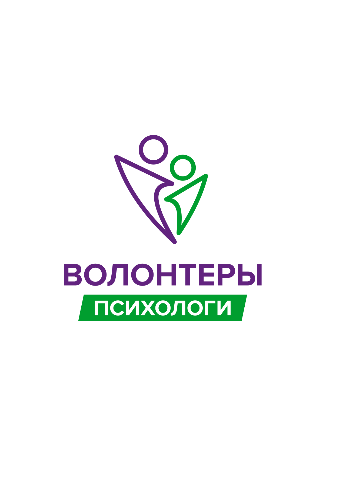 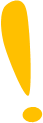 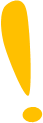 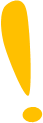 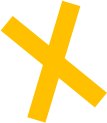 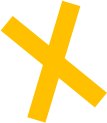 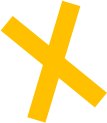 ВЗРОСЛЫЕ:

1. Возмущение, негодование, желание немедленно вмешаться.
2. Страх, отчаяние, бессилие, и они не знают, как это прекратить.
3. Защитное игнорирование фактов («Я это не вижу», «Меня это не касается»).
4. Присоединение к агрессору. Переживание чувств «праведного возмездия» и «торжества справедливости». Как правило, к подобным реакциям, могут быть склонны педагоги, травмированные длительным проблемным поведением своих учеников.
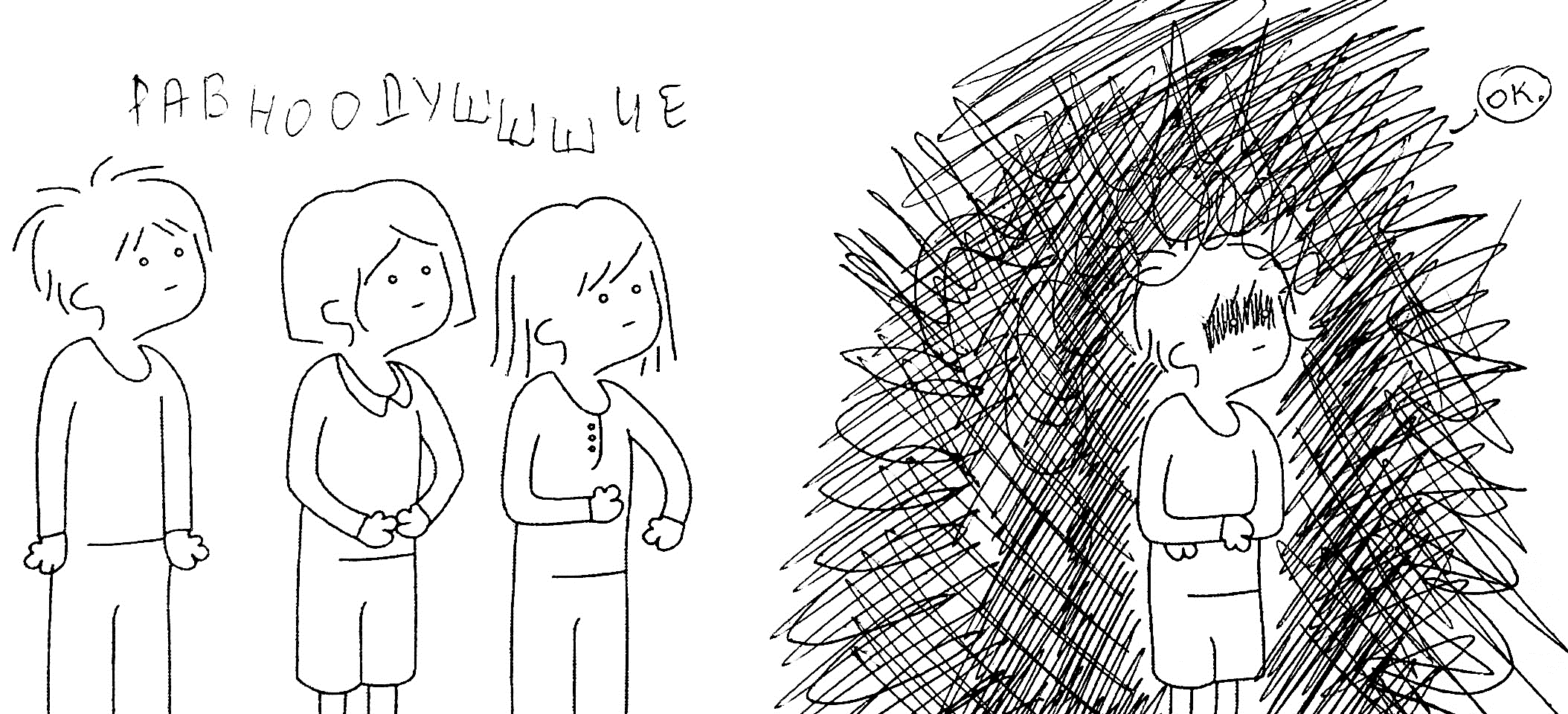 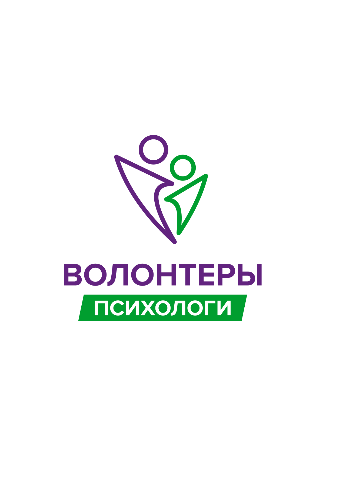 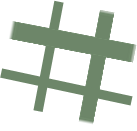 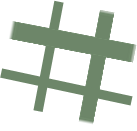 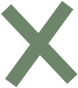 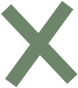 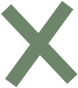 ННОМЕТОДЫ НЕНАСИЛЬСТВЕННОГО ОБЩЕНИЯ
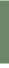 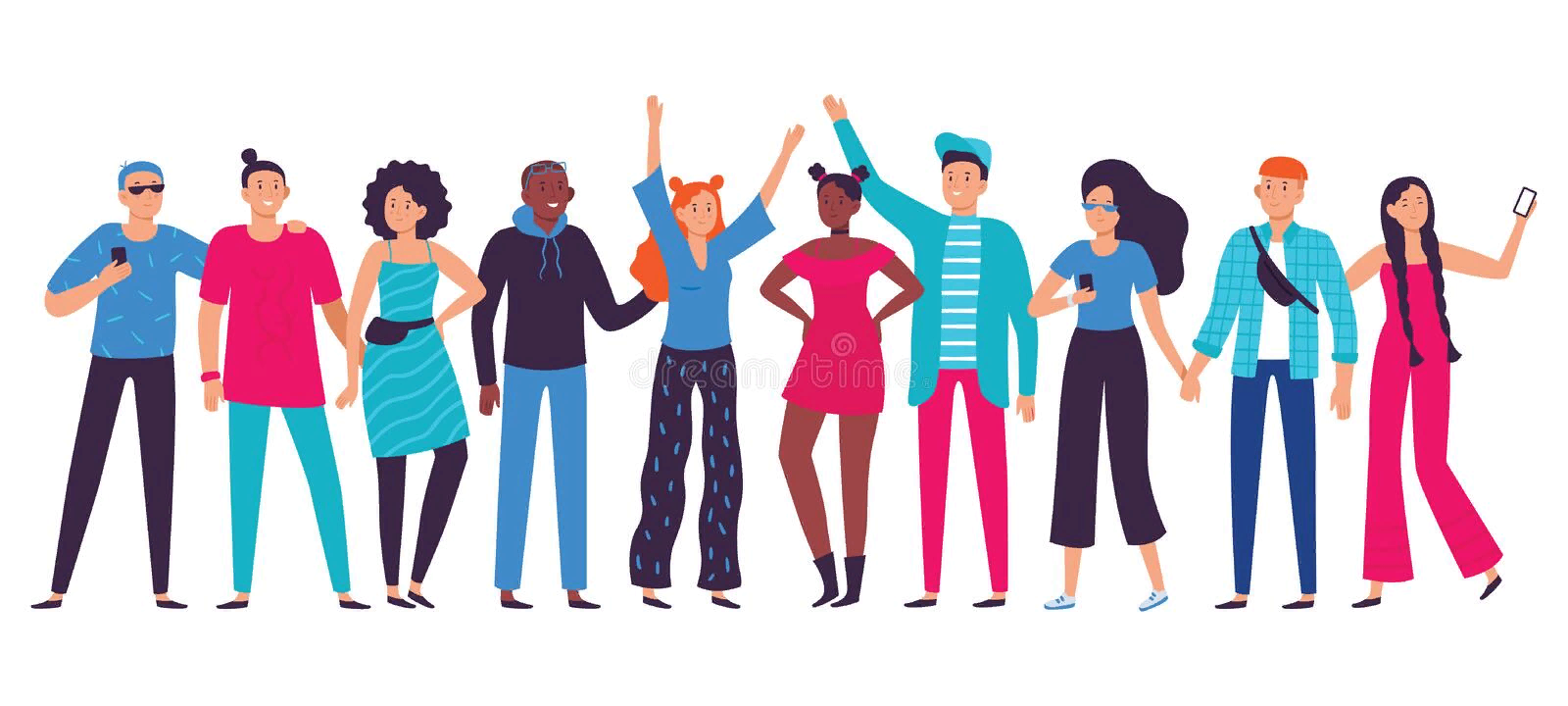 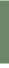 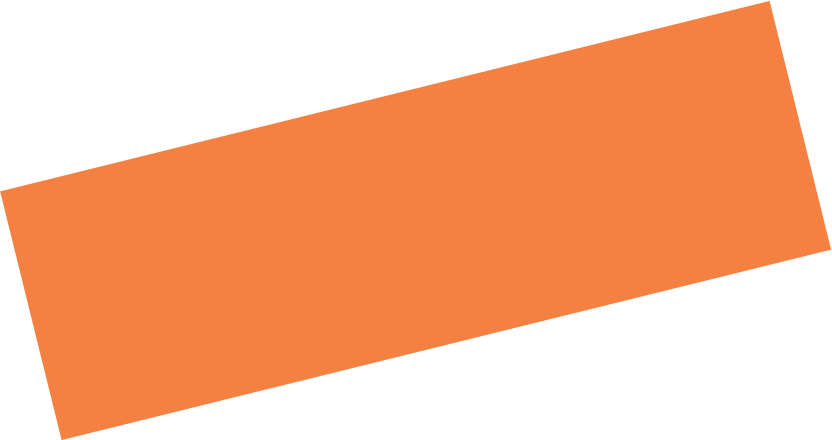 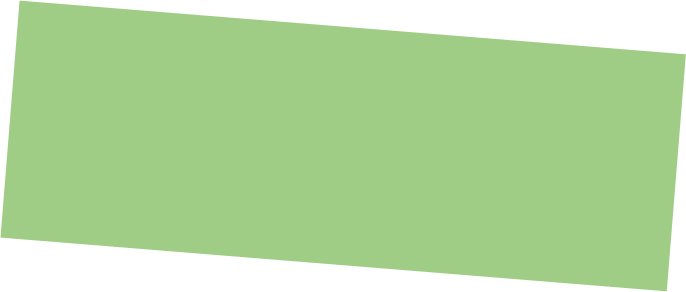 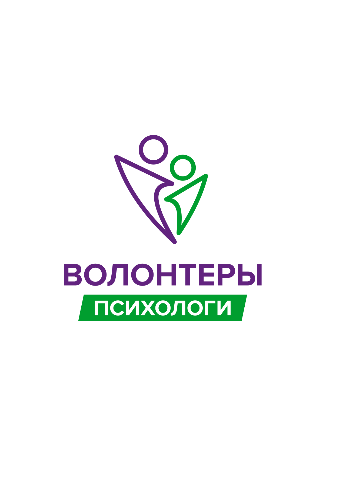 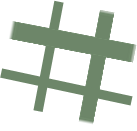 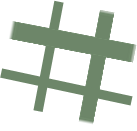 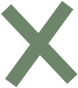 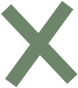 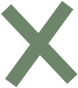 Как применять методы ненасильственного общения жизни
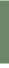 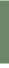 Ненасильственное общение состоит из четырех компонентов: наблюдения, чувства, потребности и просьбы. Важно ясно формулировать каждый из них без оценок, перекладывания ответственности и осуждения.
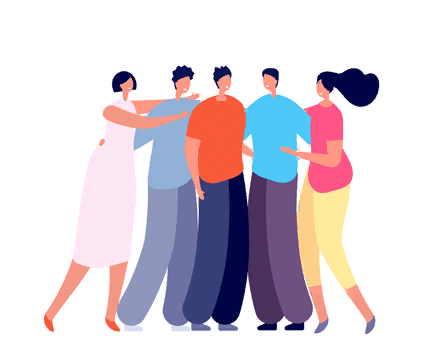 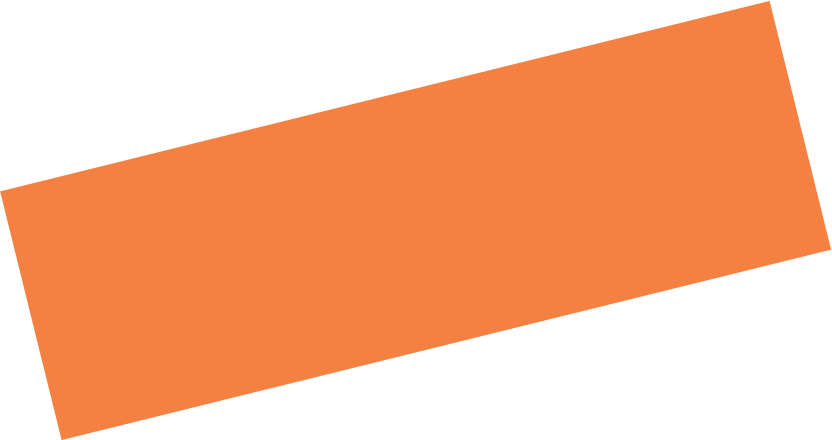 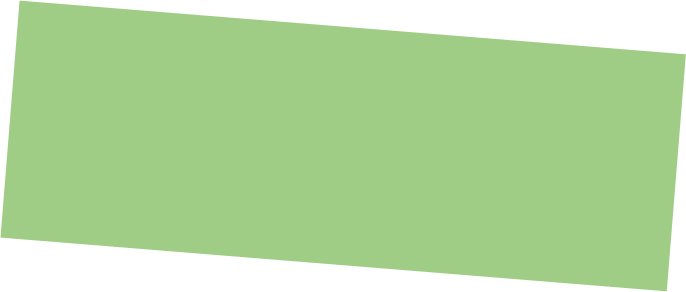 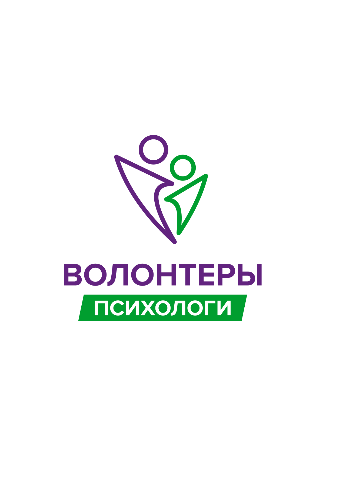 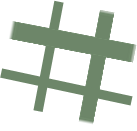 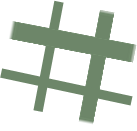 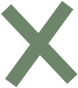 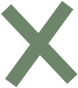 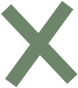 Наблюдение

Объясните собеседнику, что произошло и как вы это видите. Назовите конкретные факты без оценки, ярлыков и осуждения. Чтобы научиться делать наблюдения, представьте ситуацию сверху, как будто вы в ней не участвуете. Отмечайте объективные детали и факты без своего мнения.
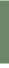 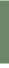 С оценкой: «Иванов — плохой футболист».
Без оценки: «Иванов не забил ни одного мяча за последние 15 игр».
С оценкой: «Этот парень уродлив».
Без оценки: «Внешность этого парня не кажется мне привлекательной».
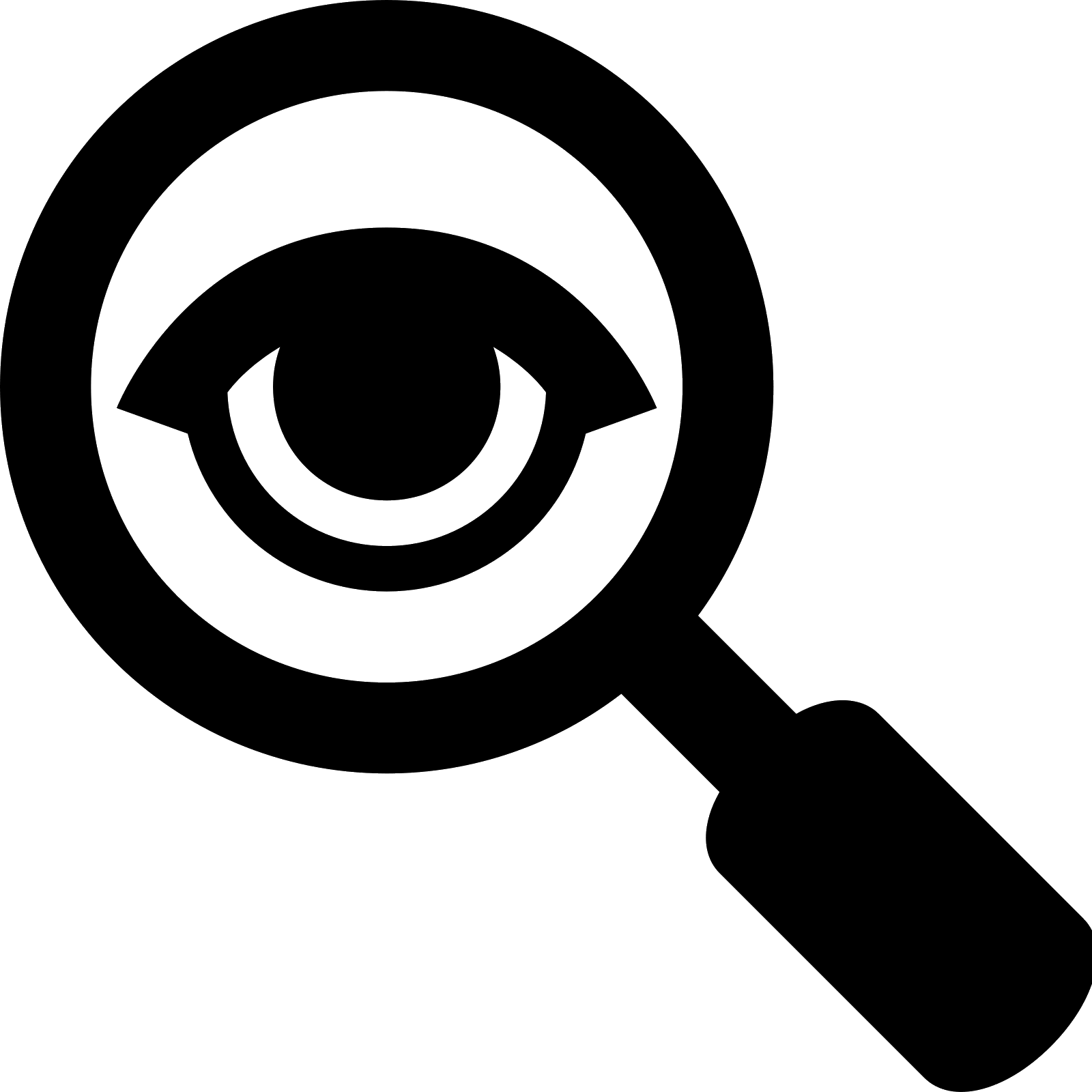 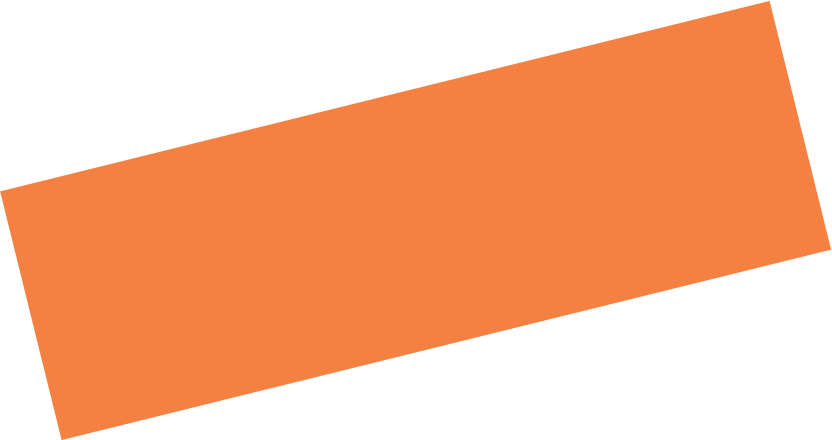 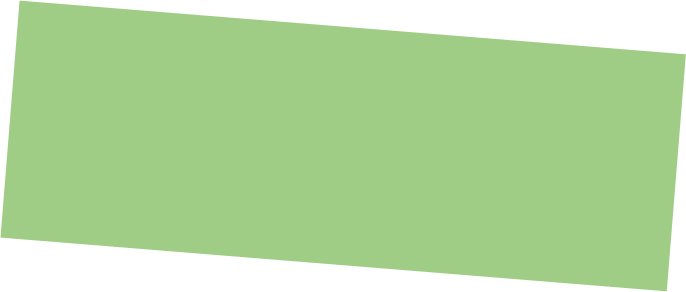 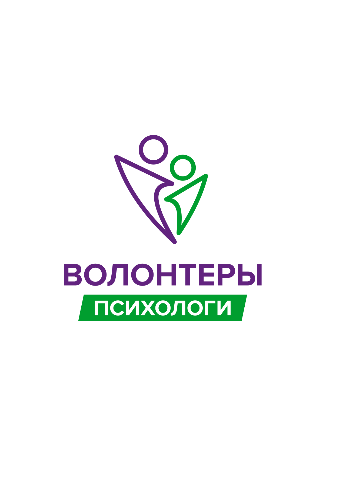 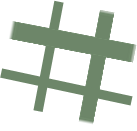 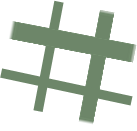 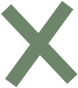 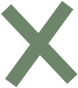 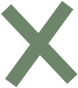 Чувства

Нужно понять, какую эмоцию вы чувствуете, и назвать ее. Чтобы выразить чувства, нужно назвать одну позитивную или негативную эмоцию. Хорошо использовать словарь чувств и постоянно его пополнять.

Бесчувствие: «Я чувствую, что меня не любят».
Чувство: «Я чувствую безразличие».
Бесчувствие: «Я чувствую, что ты меня не уважаешь».
Чувство: «Я чувствую унижение».
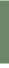 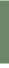 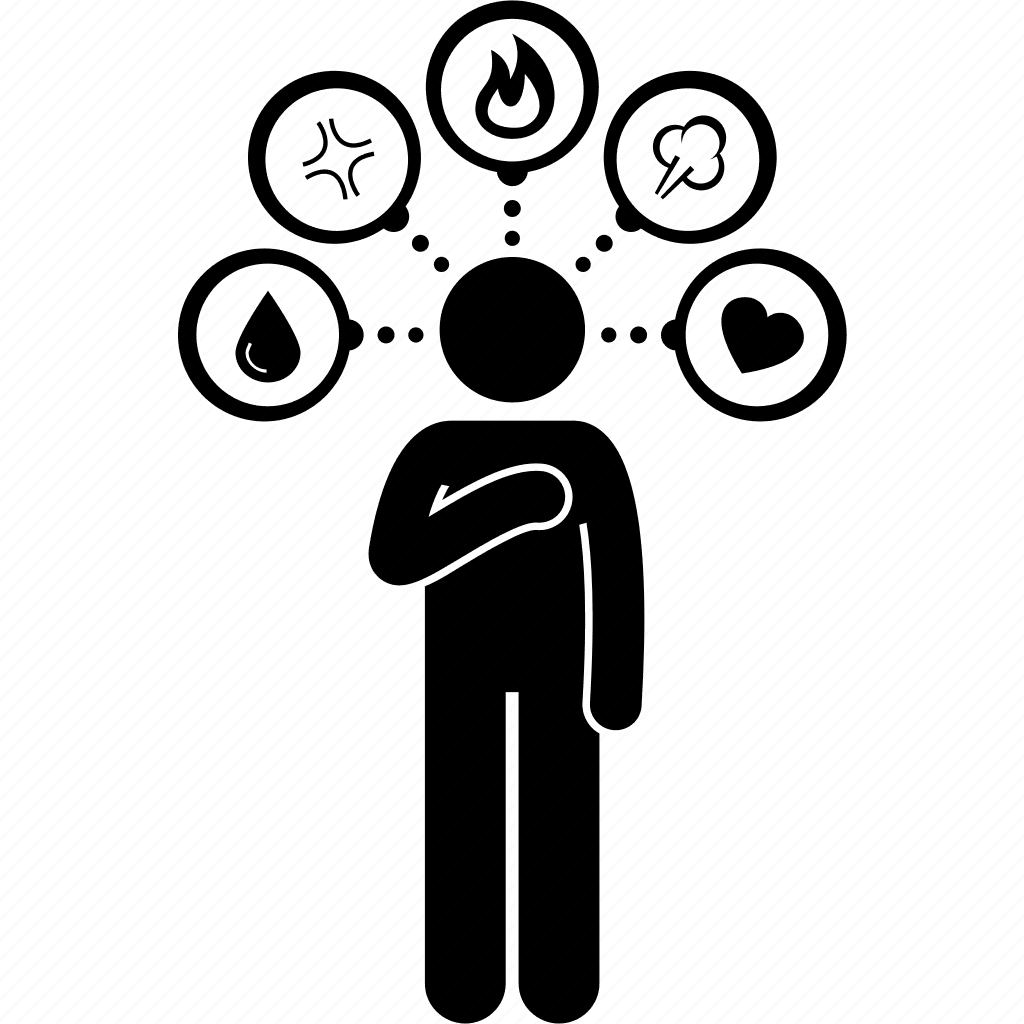 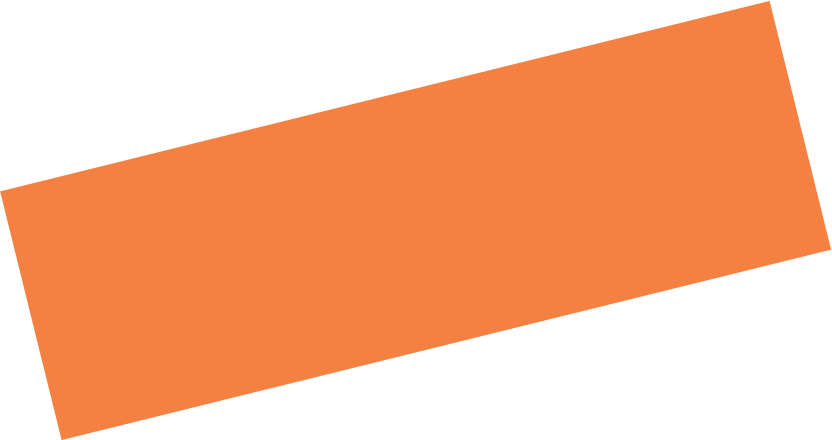 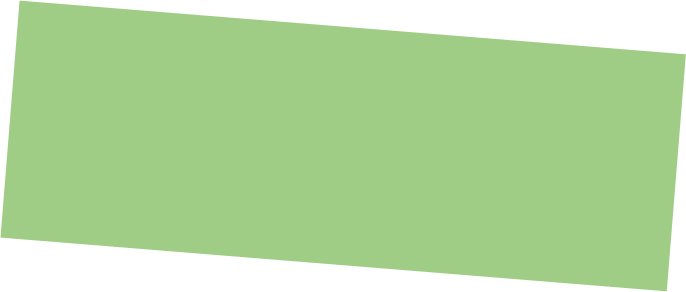 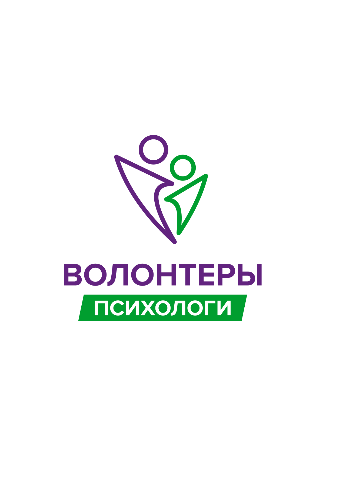 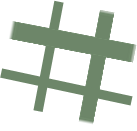 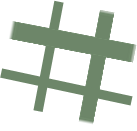 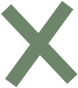 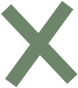 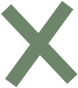 Потребность

Сформулируйте потребность без оценки, суждений и мнений. Потребность объясняет, на чем основаны чувства, и почему дальнейшая просьба для вас важна.
 
Суждение: «Ты обещаешь третий день». 
Потребность — Честность.
Суждение: «Хватит заглядывать в мой телефон».
Потребность — Доверие.
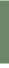 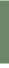 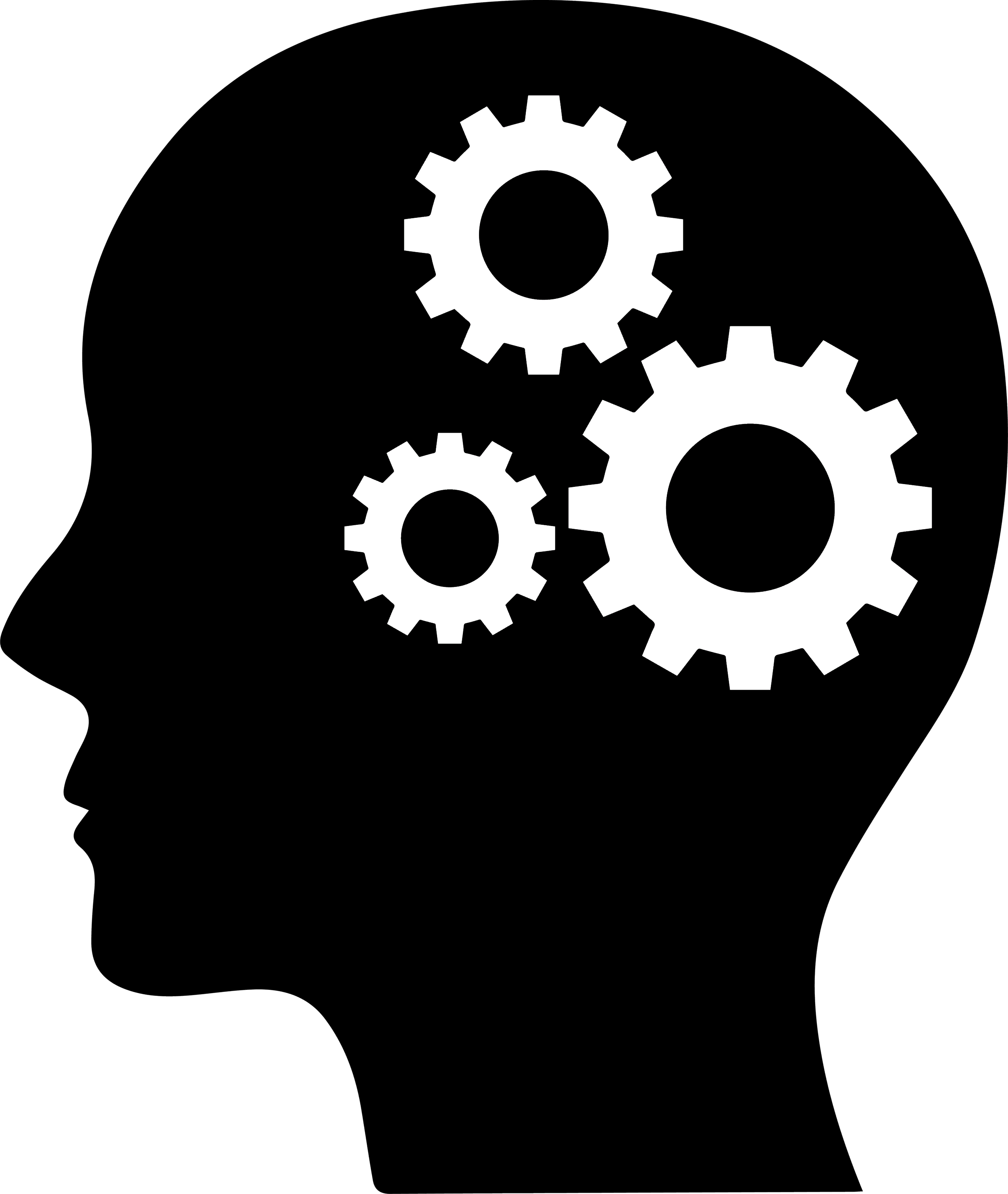 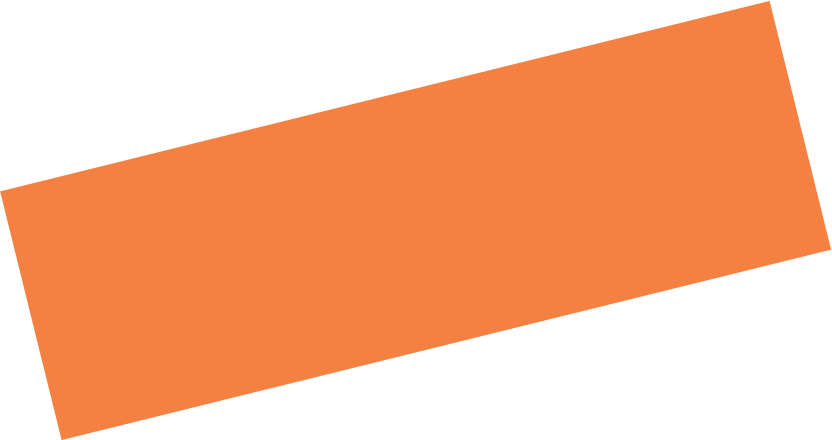 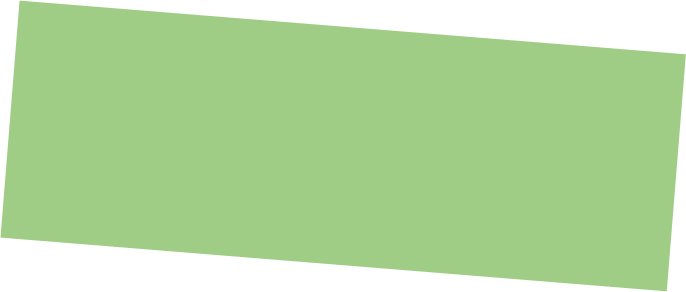 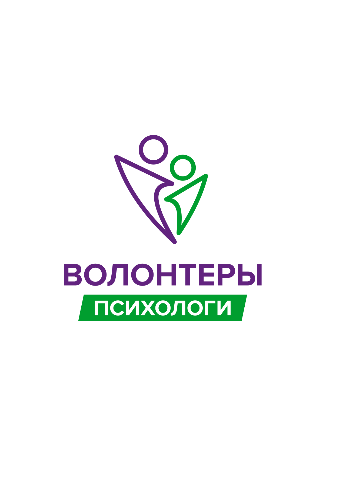 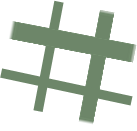 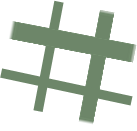 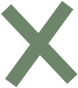 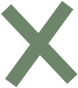 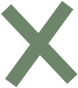 Просьба

Просьба — что вы хотите получить от других людей, чтобы улучшить свою жизнь. Нужно конкретно и четко попросить чело-века удовлетворить вашу потребность. Понятная просьба дает собеседнику четкий план действий, который может улучшить ваши отношения и жизнь. Чтобы сформулировать понятную просьбу, рекомендуется использовать позитивные формулировки без «не» и избегать абстрактных описаний. 

Критика: «Не подводи нас больше».
Просьба: «Приходи на встречи за 10 минут до начала».
Критика: «Дай мне возможность быть собой!»
Просьба: «Улыбнись и похвали меня за что-то».
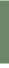 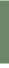 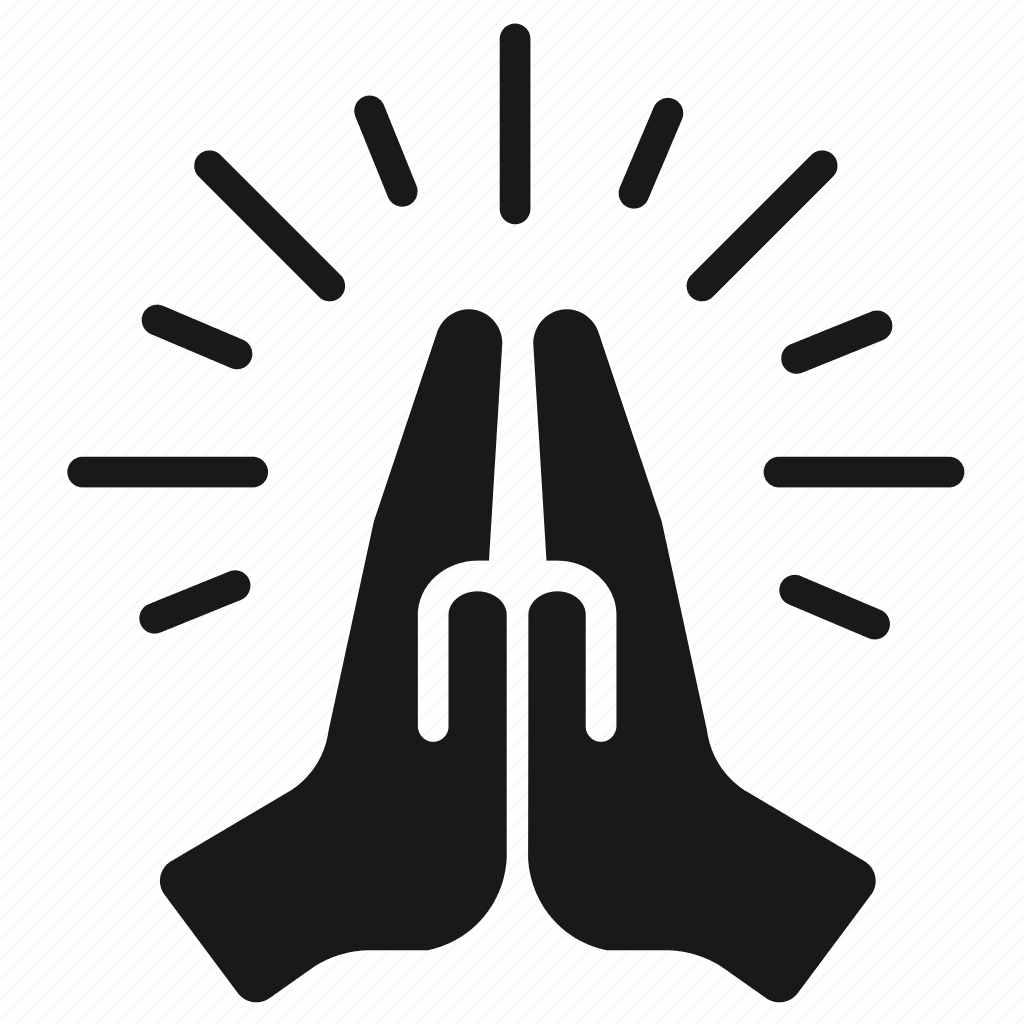 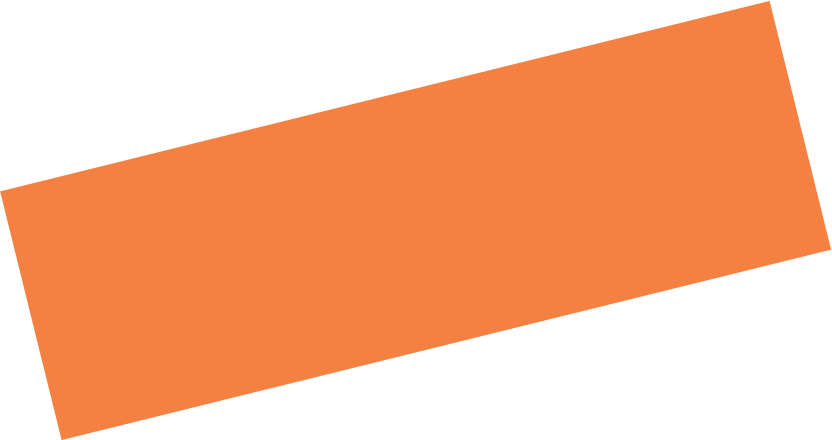 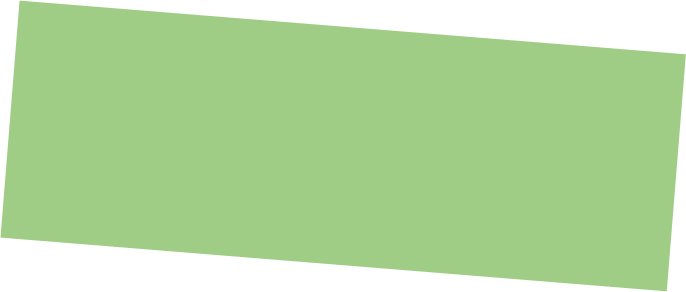 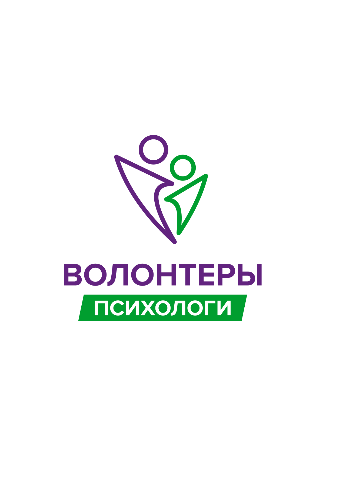 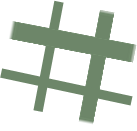 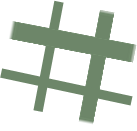 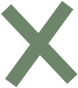 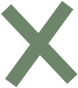 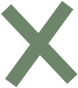 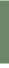 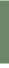 КАК ПРАКТИКОВАТЬ НЕНАСИЛЬСТВЕННОЕ ОБЩЕНИЕ
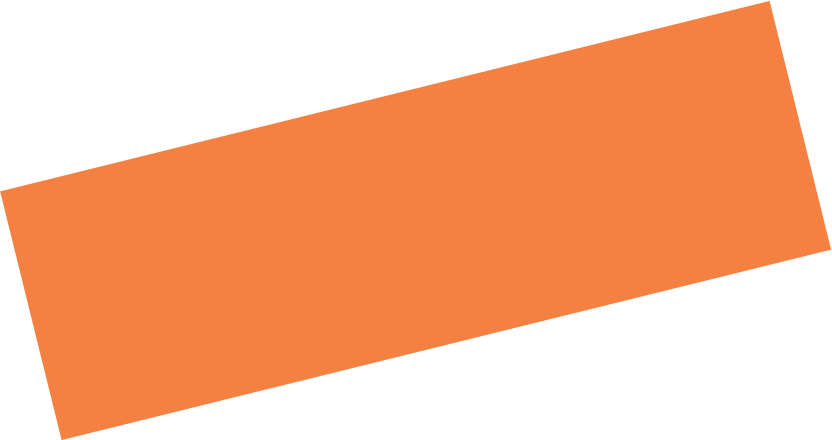 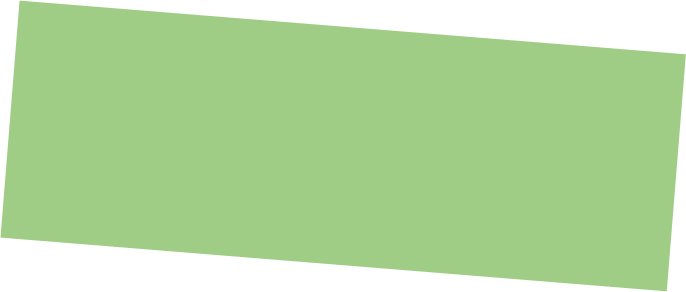 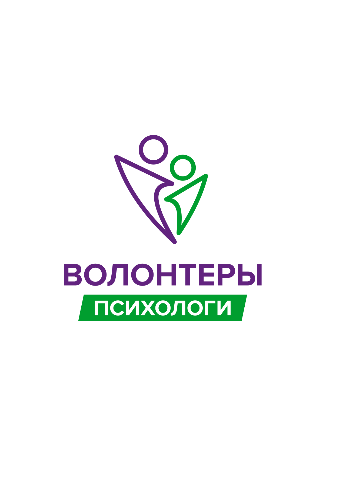 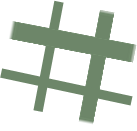 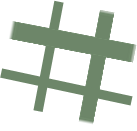 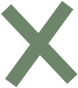 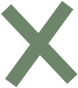 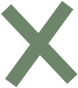 Говорить «я сообщениями»

Важно говорить о себе и своих чувствах, а не о другом человеке, и начинать предложение не с «ты» или «тебе», а с «я» или «мне». 

Например:
«Я расстраиваюсь, если ты много играешь. Мне тебя не хватает».
«Я очень злюсь, когда кто то опаздывает. Не люблю, когда сбиваются планы».
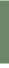 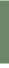 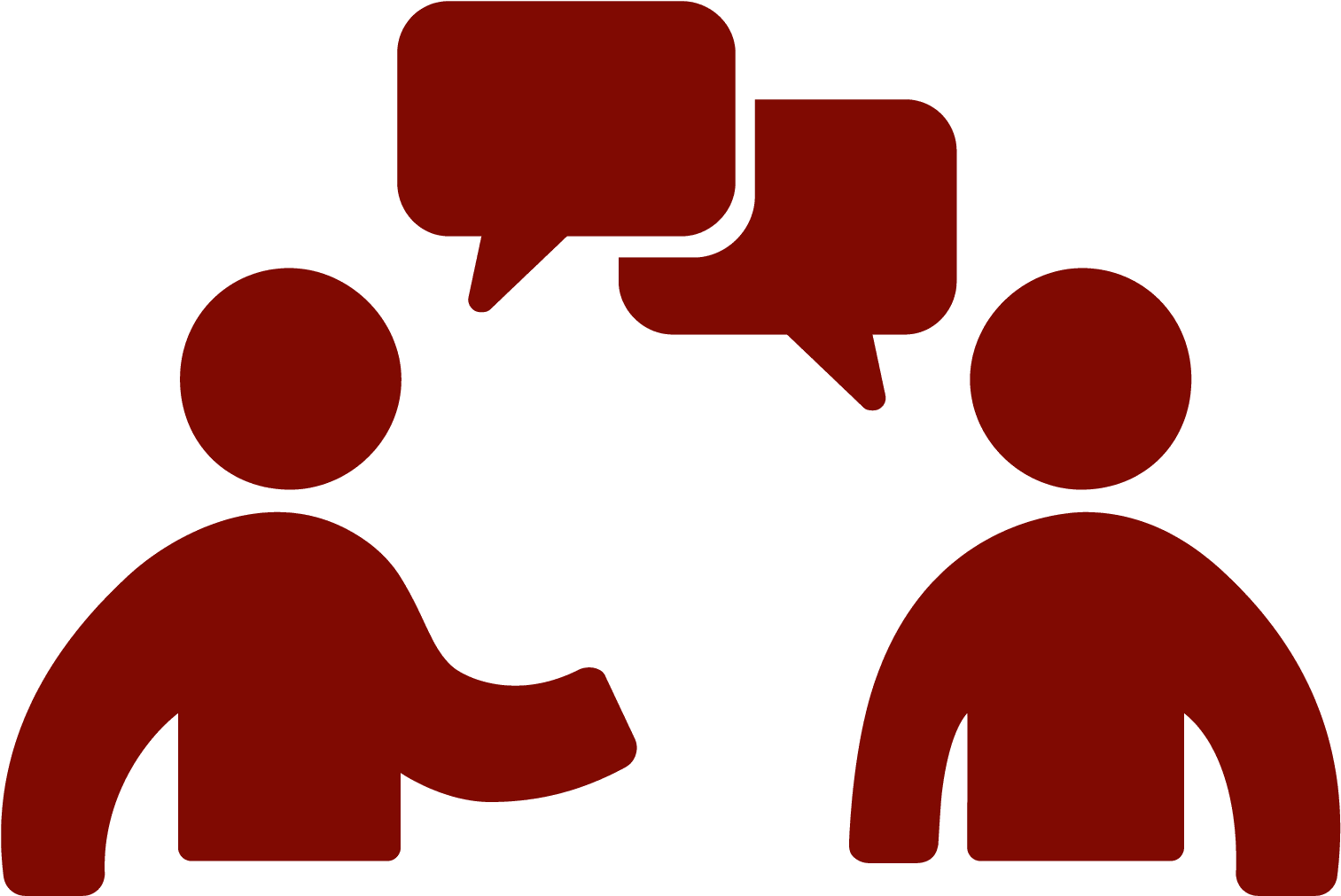 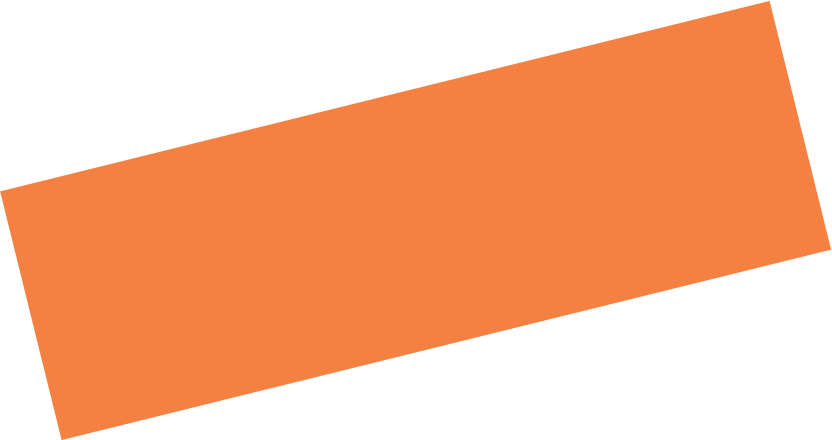 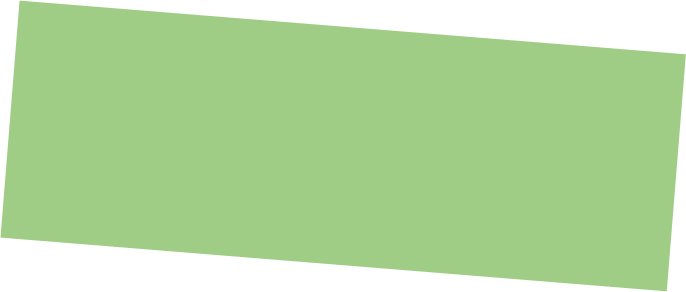 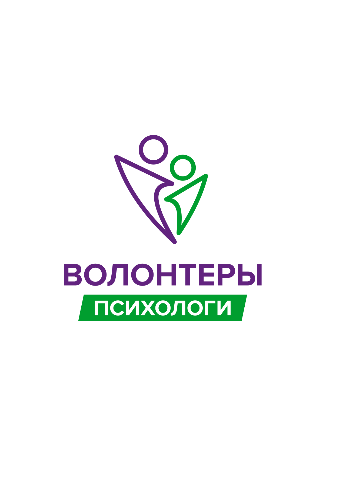 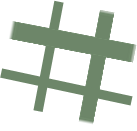 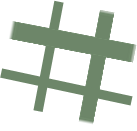 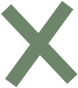 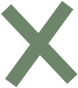 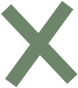 Алгоритм «я-высказывания»

1. Объективно описать события, ситуацию без экспрессии, вызываю-щей напряжение («Когда я вижу, что...», «Когда это происходит...»).
2. Описать свою эмоциональную реакцию, точно назвать свое чувство в этой ситуации («Я чувствую...», «Я огорчаюсь...», «Я не знаю, как реагировать...»).
3. Объяснить причины этого чувства и высказать свои по желания («Потому что я не люблю…», «Мне бы хотелось...»).
4. Представить как можно больше альтернативных вариантов («Воз-можно, тебе стоит поступить так...», «В следующий раз сделай...»)
5. Дать дополнительную информацию партнеру относительно про-блемы (объяснение).

Формула: Ситуация + Я - чувство + Объяснение
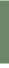 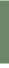 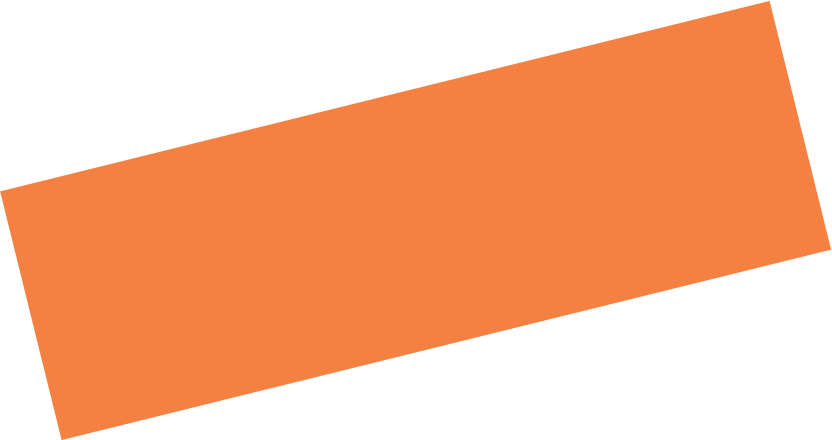 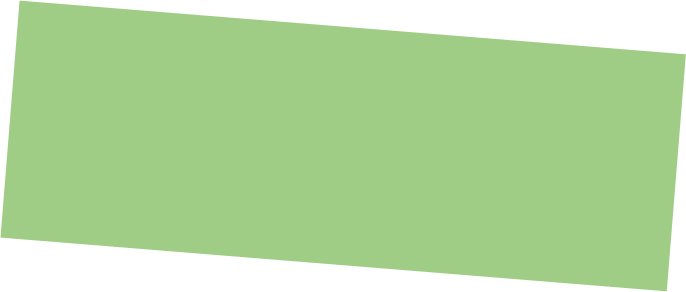 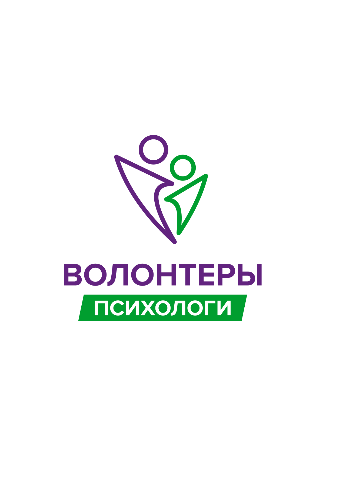 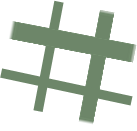 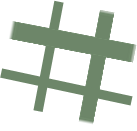 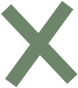 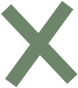 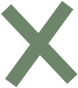 Стараться обходиться без оценки

Оценка — это продукт наших эмоций, когнитивных искажений и негативного опыта, она не может быть объективной и не помогает в коммуникации. Суть ННО в том, чтобы хотя бы отчасти разобраться в мотивах и потребностях человека. Если отталкиваться от этого, вероятность прийти к компромиссу будет выше.
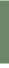 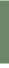 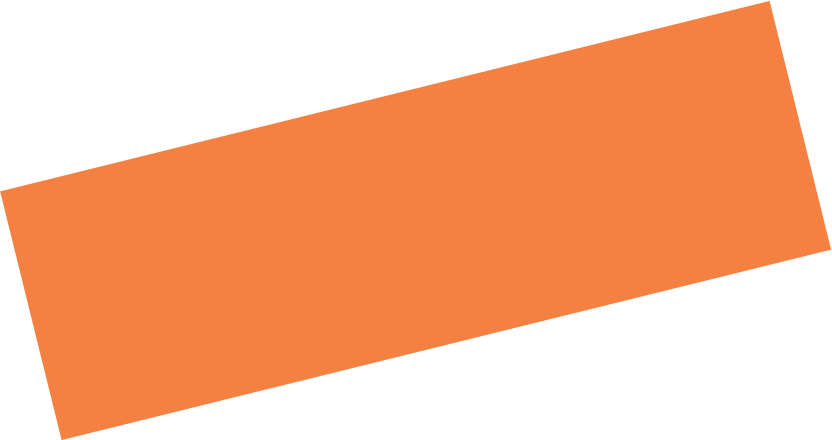 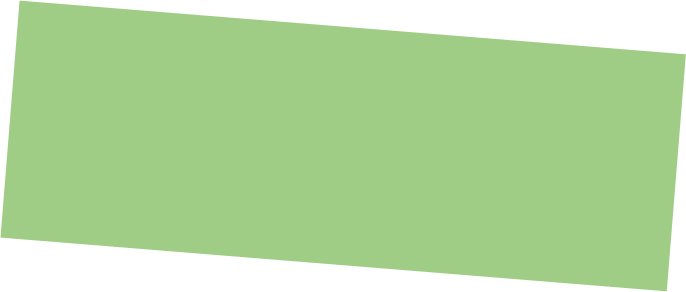 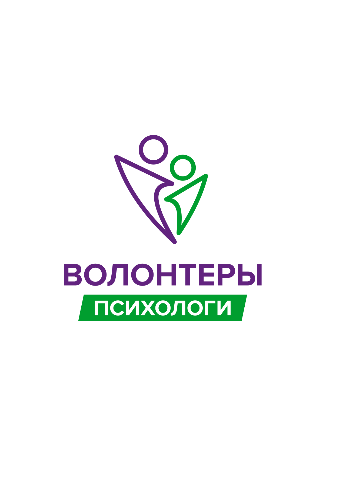 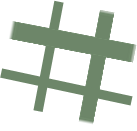 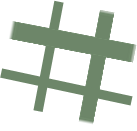 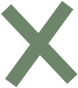 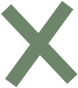 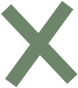 Избегать повелительного наклонения

«Помой посуду», «позвони клиенту», «выключите музыку» — подобные фразы звучат как приказы. А людям не нравится, когда им приказывают. Лучше использовать более мягкие, дипломатичные и уважительные конструкции, не повелевать, а просить или предлагать.
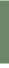 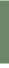 К примеру:
«У тебя получится сегодня позвонить клиенту и прояснить этот вопрос?»
«Давай ты быстренько помоешь посуду, а потом мы посмотрим сериал!»
«Пожалуйста, сделайте музыку потише».
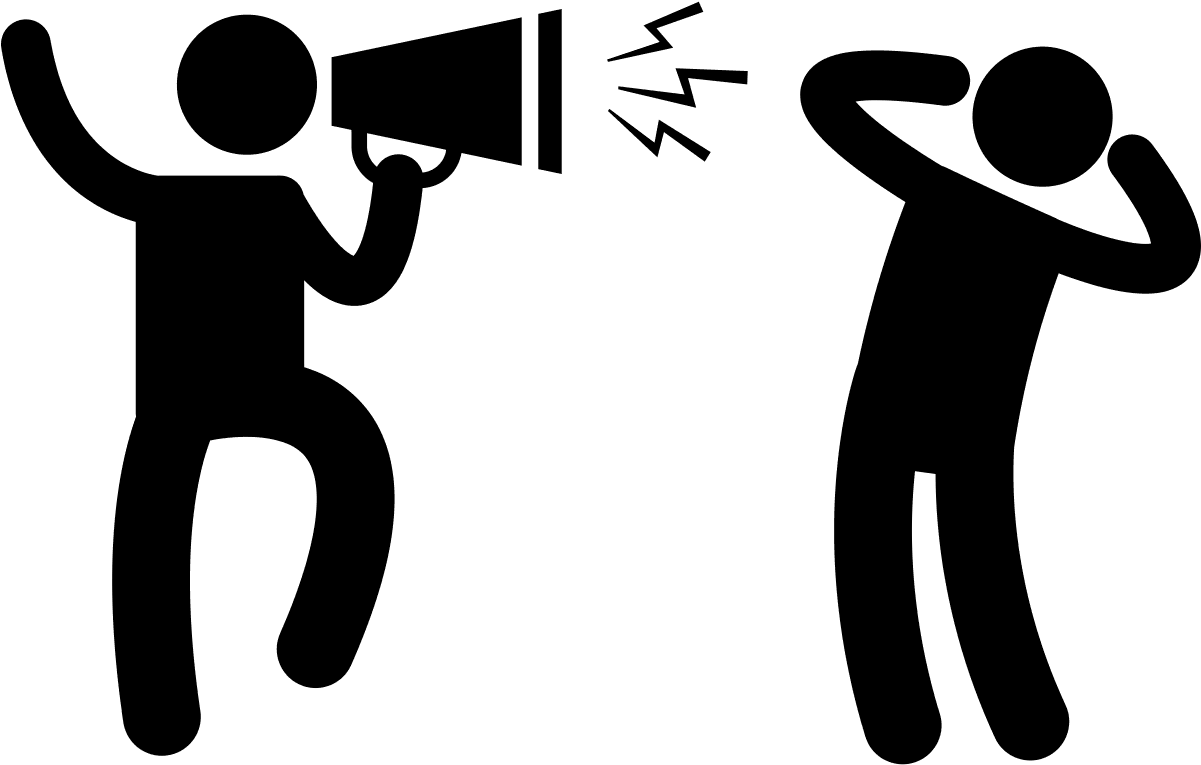 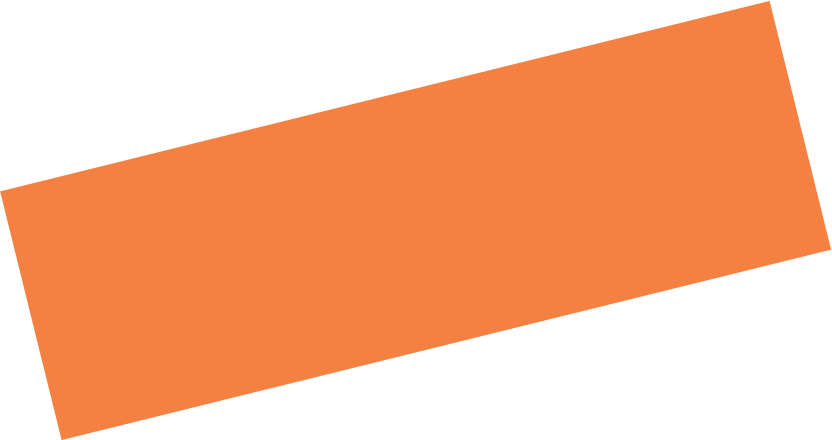 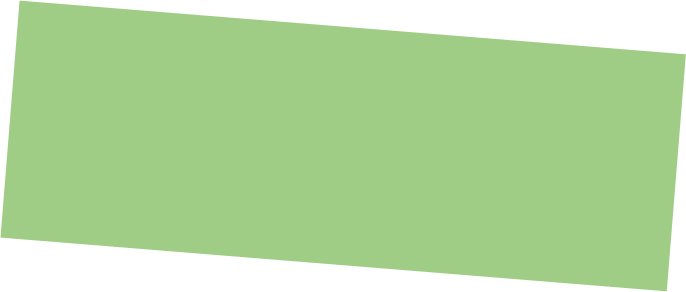 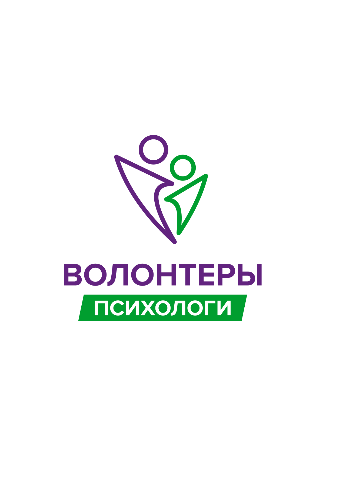 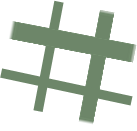 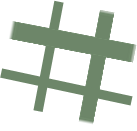 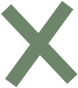 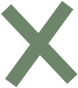 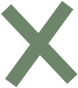 Не давать непрошеных советов



Они могут нарушить личные границы и принять форму психологического насилия. Если вам кажется, что человеку совет очень необходим, и он точно сделает его жизнь лучше или поможет в трудной ситуации, попробуйте сначала узнать, насколько уместно сейчас что то советовать.
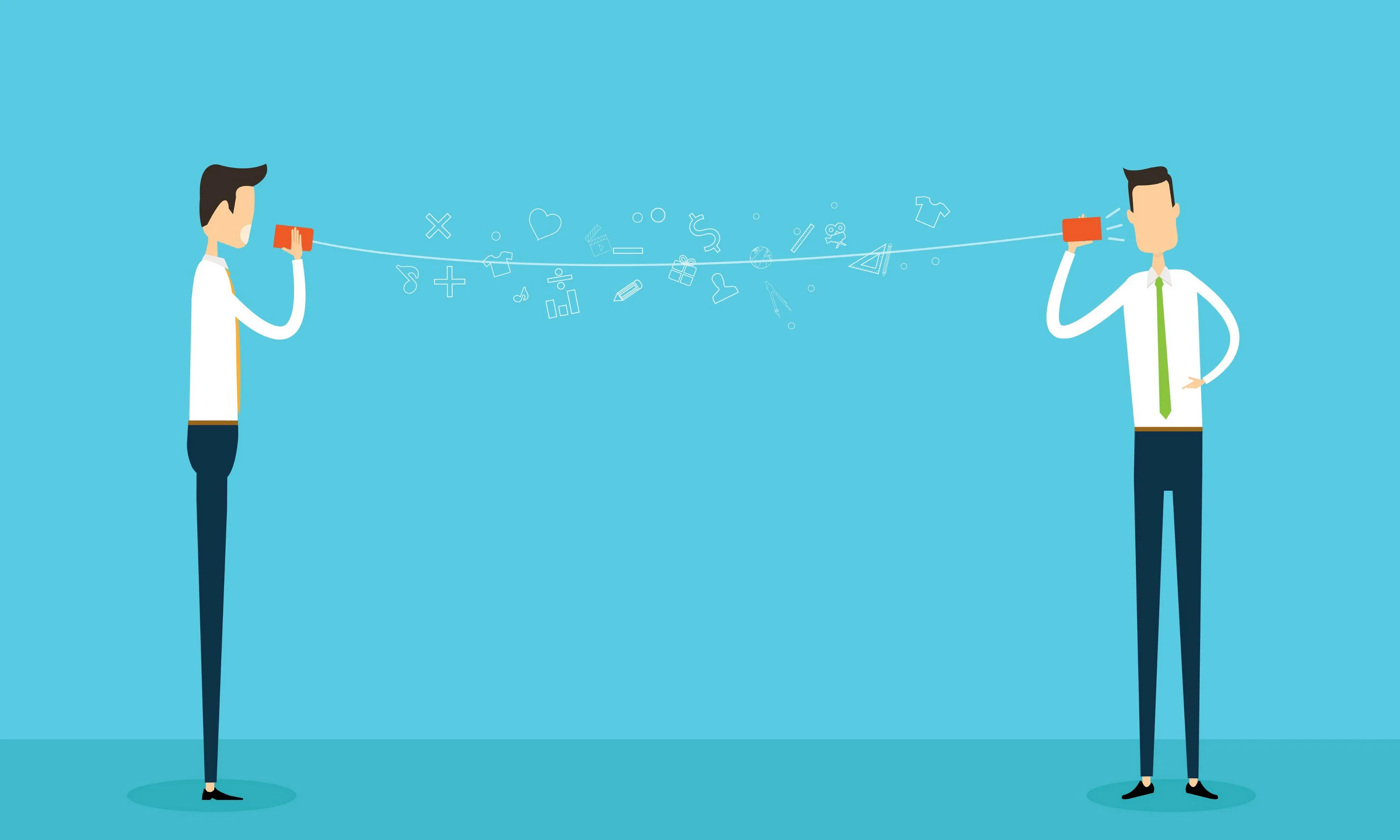 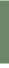 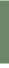 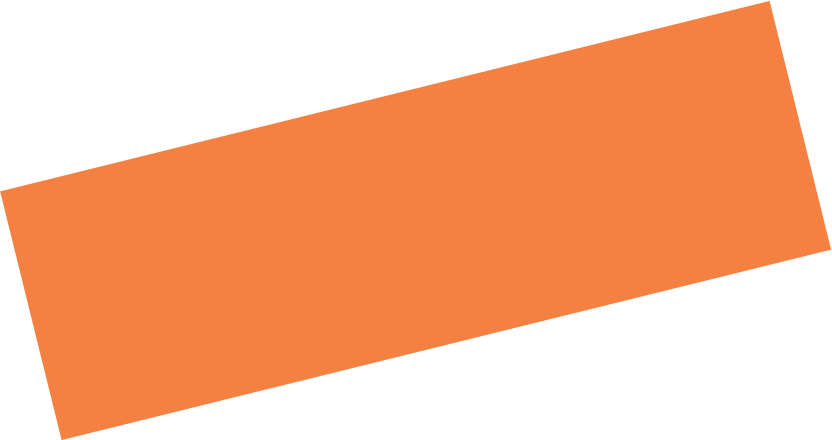 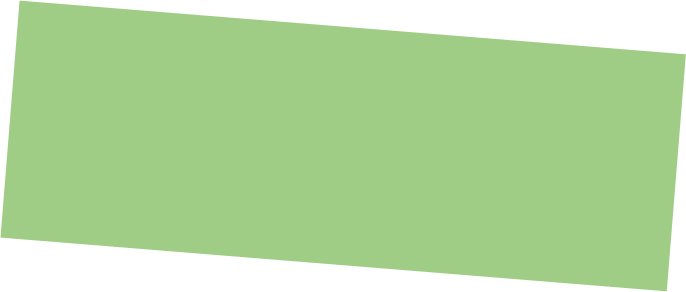 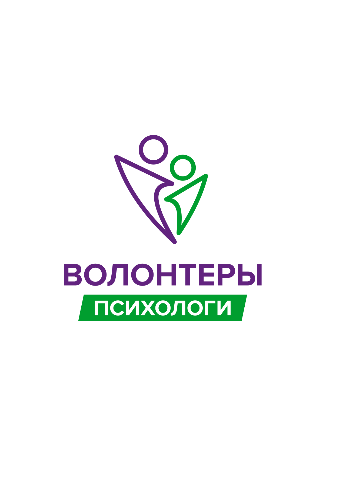 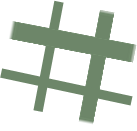 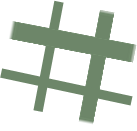 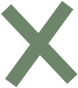 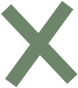 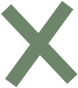 Быть аккуратнее с критикой

Иногда без критики не обойтись (например, если вы вместе работаете). В таком случае лучше высказывать её в форме обратной связи. То есть говорить о том, что вам нравится в действиях человека, потом вежливо показывать ему, что можно исправить, и предлагать пару идей, как это сделать.
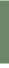 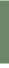 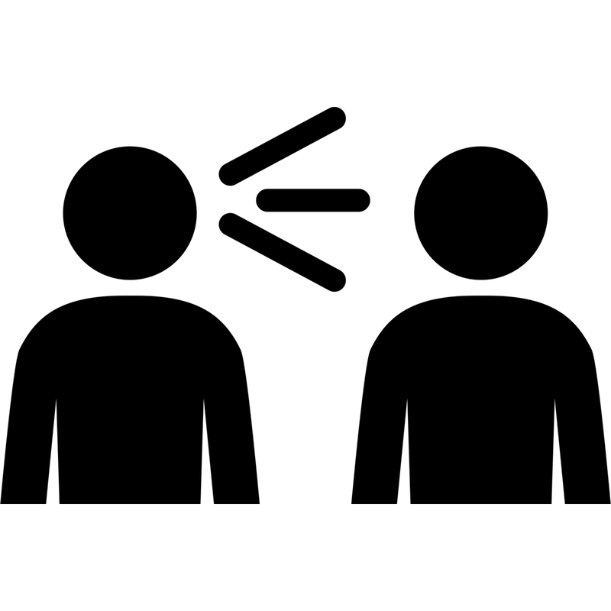 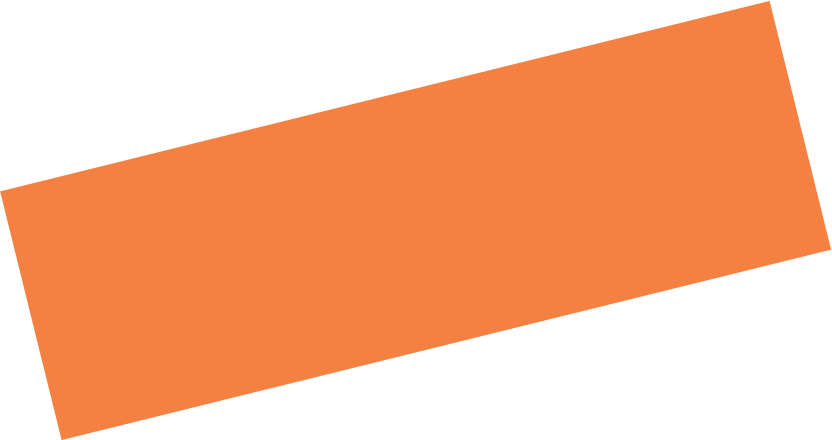 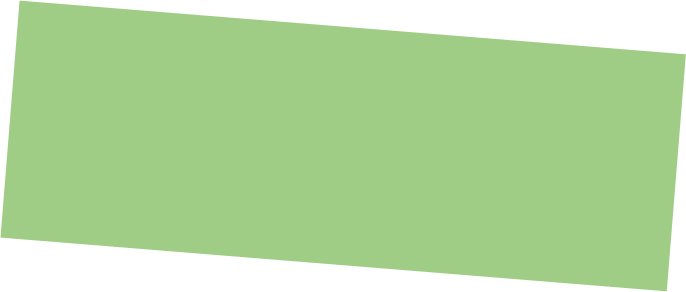 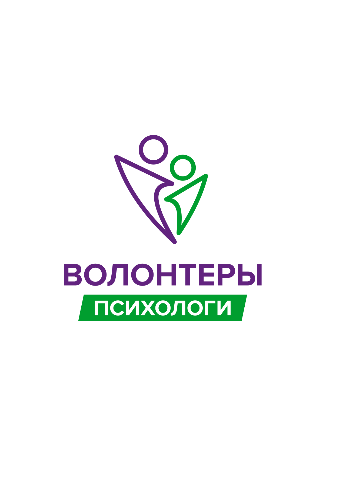 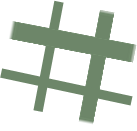 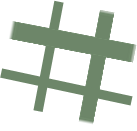 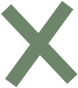 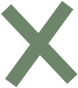 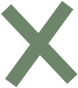 Учиться говорить о своих эмоциях

Иногда все трудности в общении возникают из-за того, что мы не можем понять свои чувства и правильно их назвать.
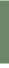 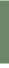 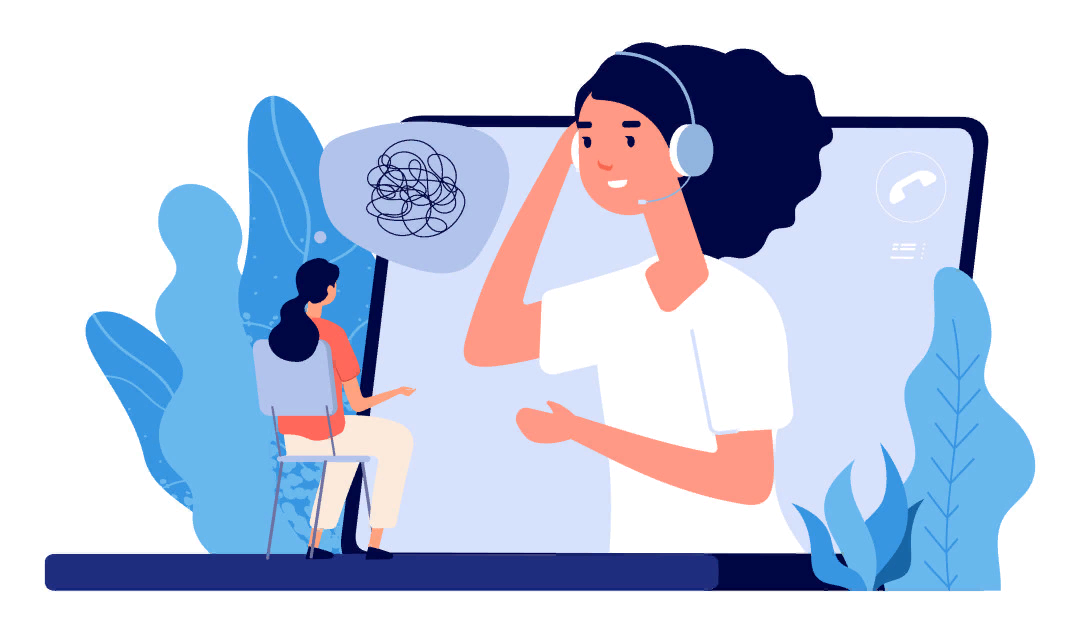 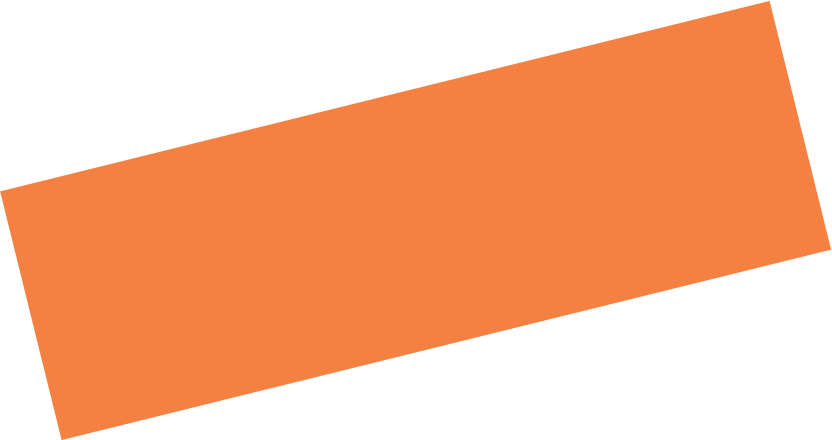 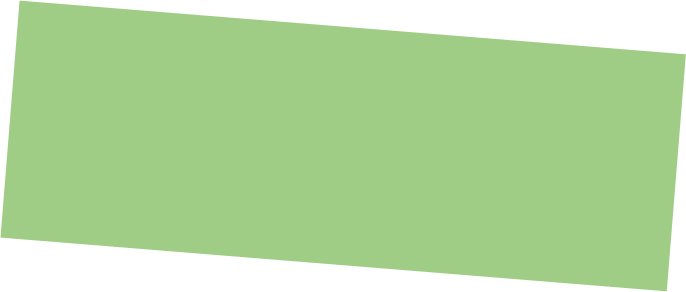 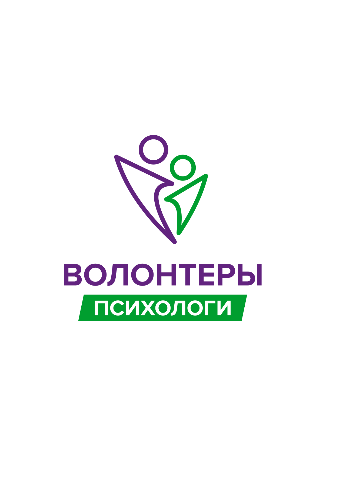 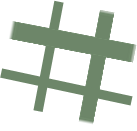 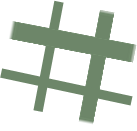 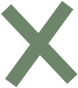 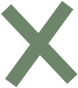 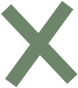 Выражать сочувствие

Человек будет настроен куда лояльнее, если увидит, что вы на его сто-роне, понимаете и разделяете его эмоции и не считаете его плохим. А ещё не лишним будет похвалить собеседника за хорошие поступки.
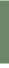 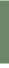 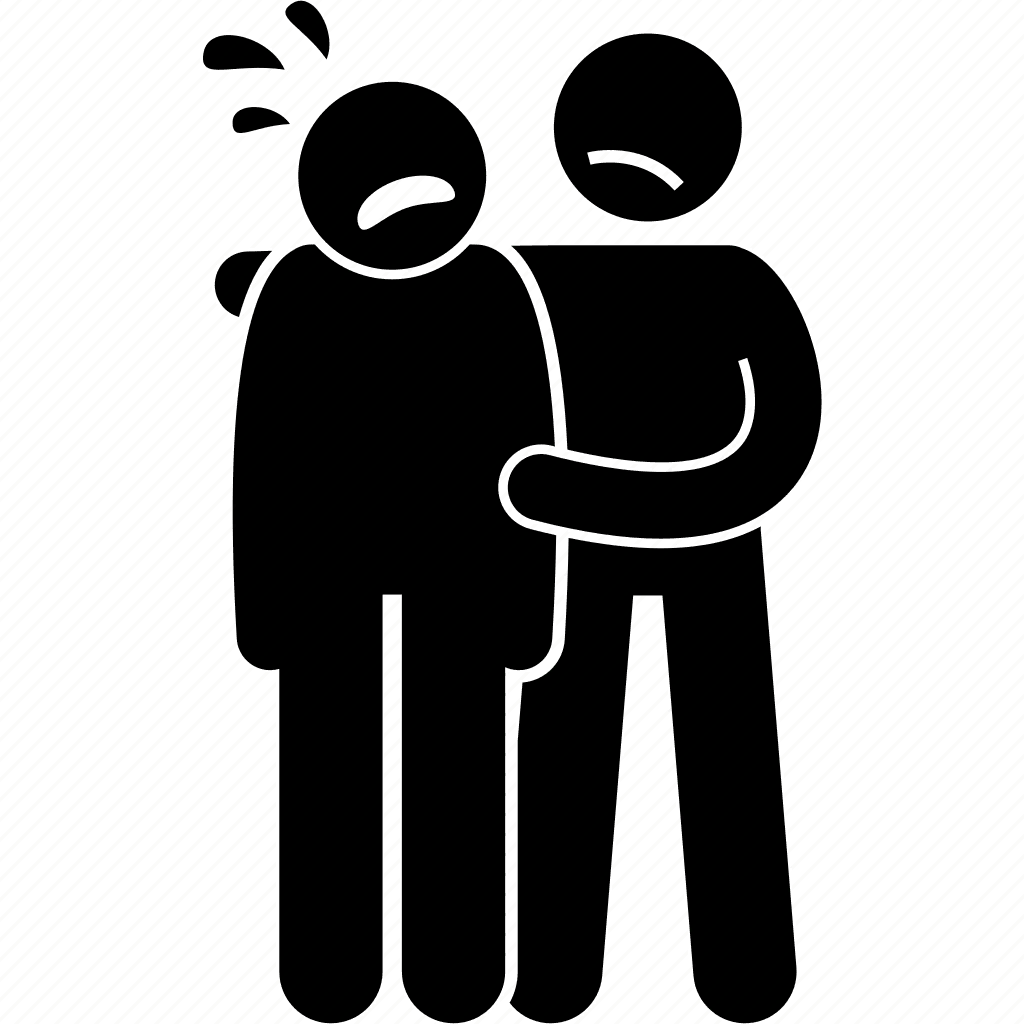 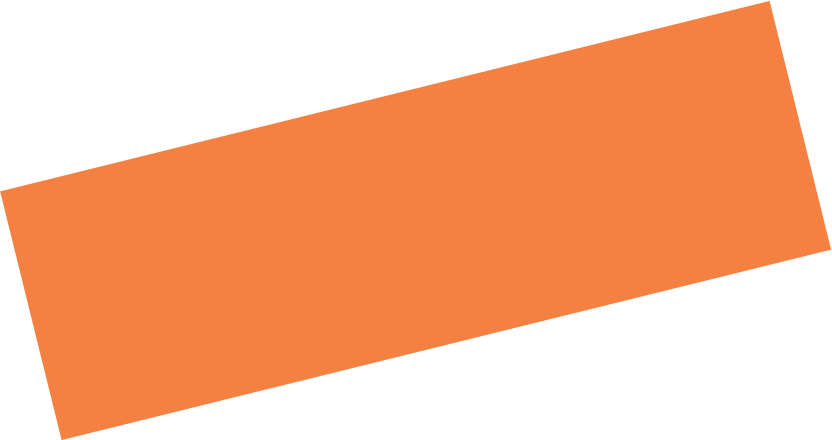 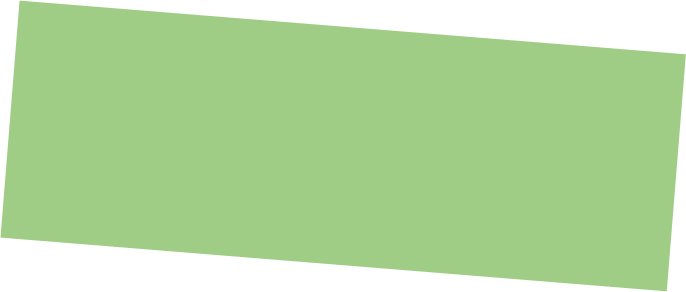 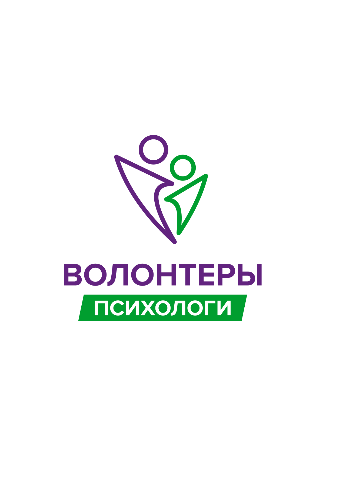 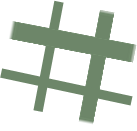 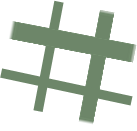 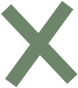 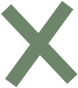 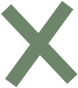 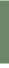 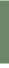 УПРАЖНЕНИЕ «НАХАЛ»
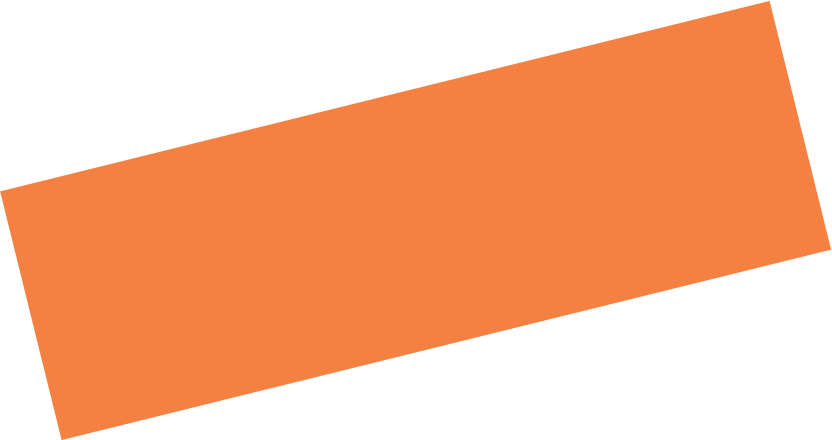 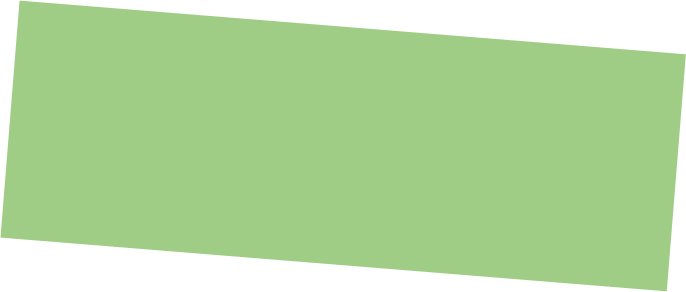